Добровольная сертификация как назревшая необходимость
Боровков Сергей Александрович,
Генеральный директор
«Лайтинг Бизнес Консалтинг»
Что думают о маркировке качества производитель и потребитель в ЕС
«Если маркировка качества действительно, гарантирует удовлетворение потребностей конечных пользователей, то она  помогает принять решение о покупке конкретного бренда»
«Маркировка качества не нужна для профессиональных потребителей, но все еще нужна конечным пользователям»
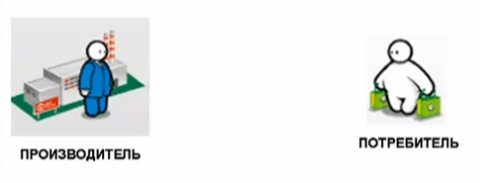 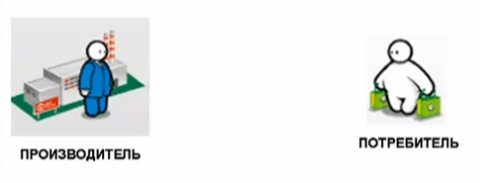 «Недобросовестные производители могут наносить маркировку качества без необходимых проверок»
«Если я уверен в надзоре  за рынком, то могу доверять маркировке качества»
«Большое количество маркировок качества создает путаницу, но если есть один регулятор и понятны требования, то это создает ценность».
«Маркировок качества много и потребитель путается в них»
09.11.16
2
Маркировки качества в ЕС
Добровольно
Обязательно
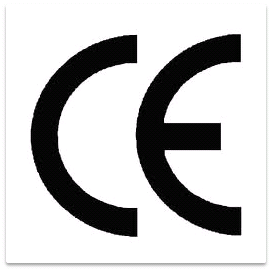 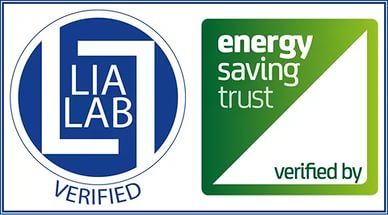 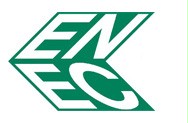 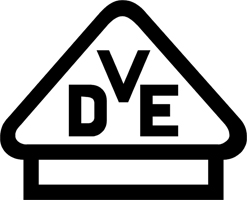 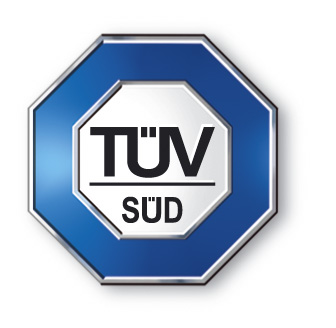 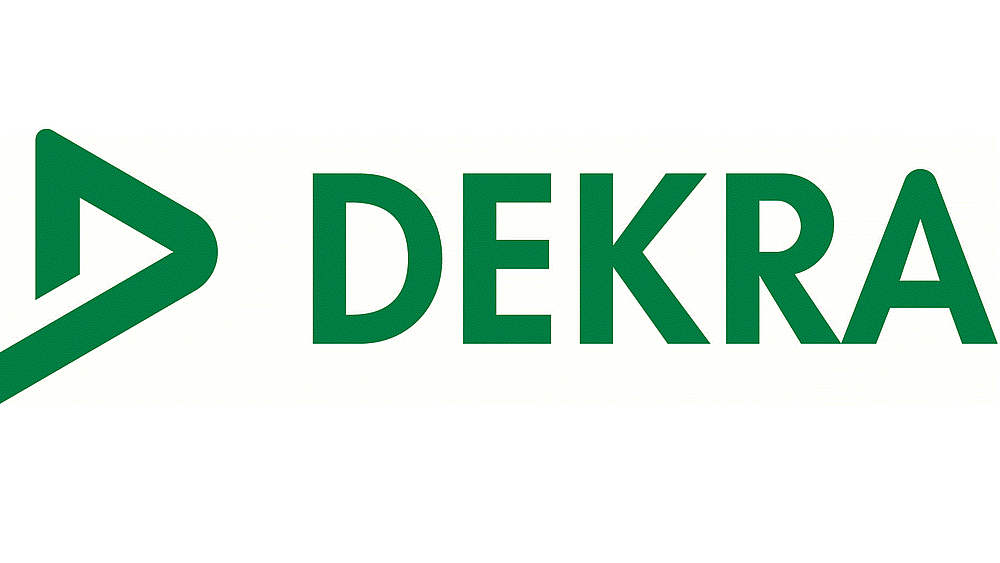 В ЕС добровольная сертификация подтверждает обязательную, сертифицирует продукцию по дополнительным параметрам,  
Дифференцирует продукт от конкурентов и гарантирует качество.
3
Ситуация с качеством  в России
Рынок
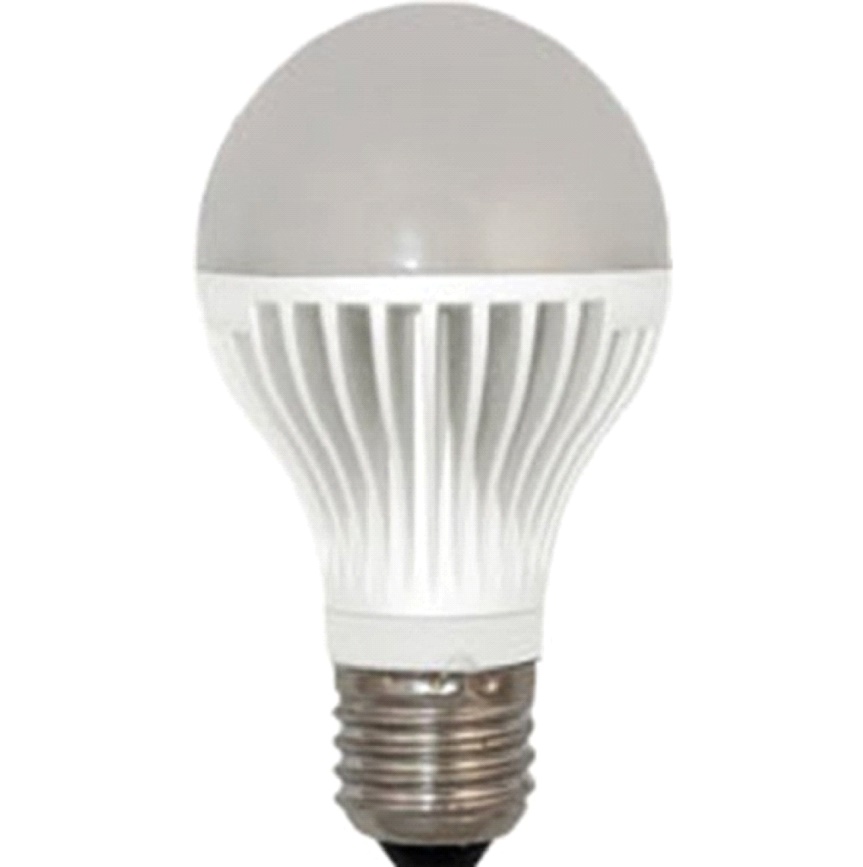 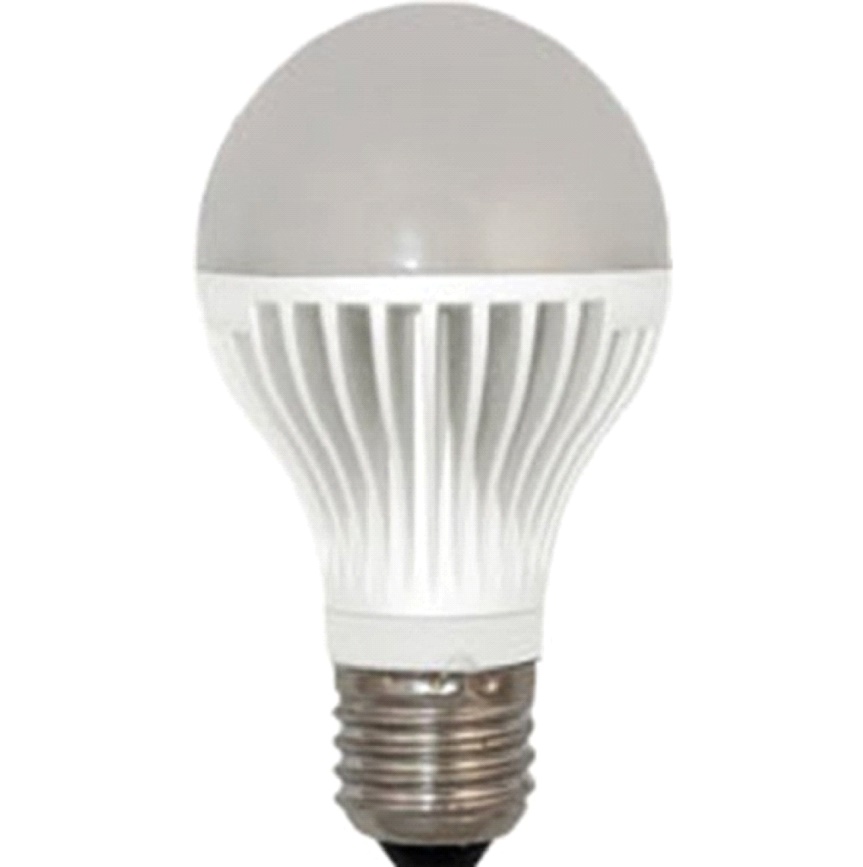 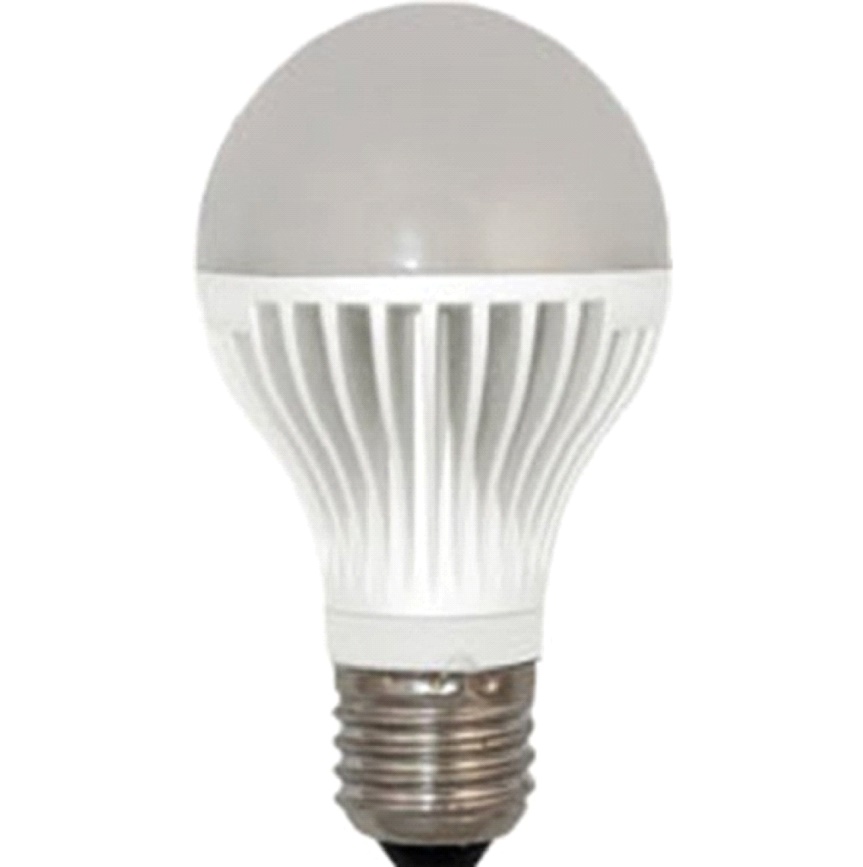 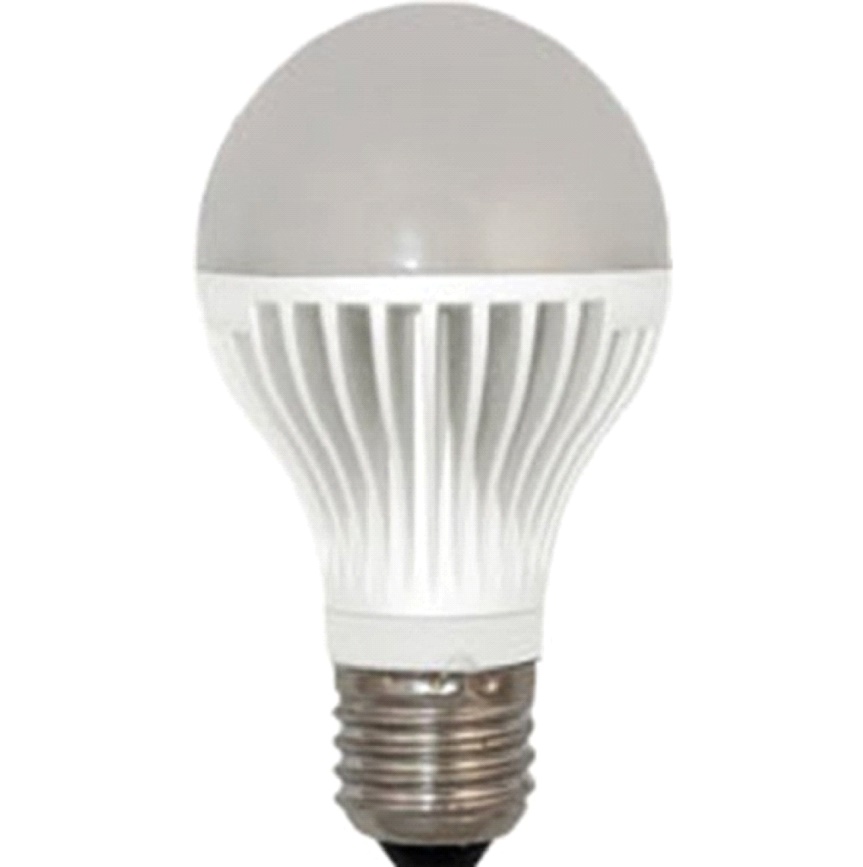 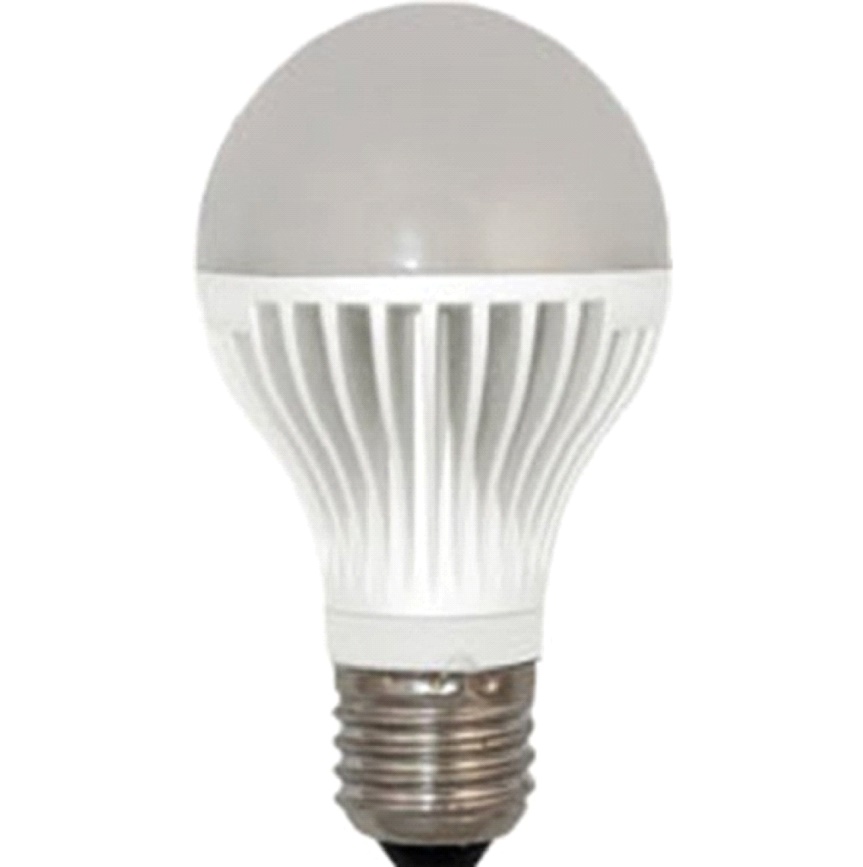 Государственный
заказчик
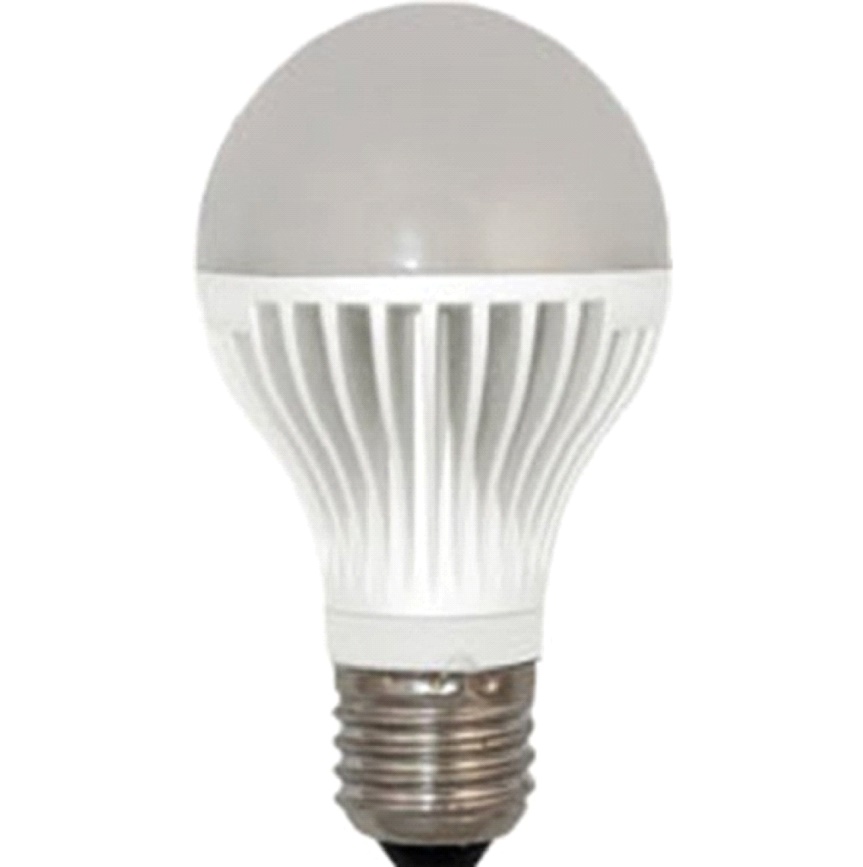 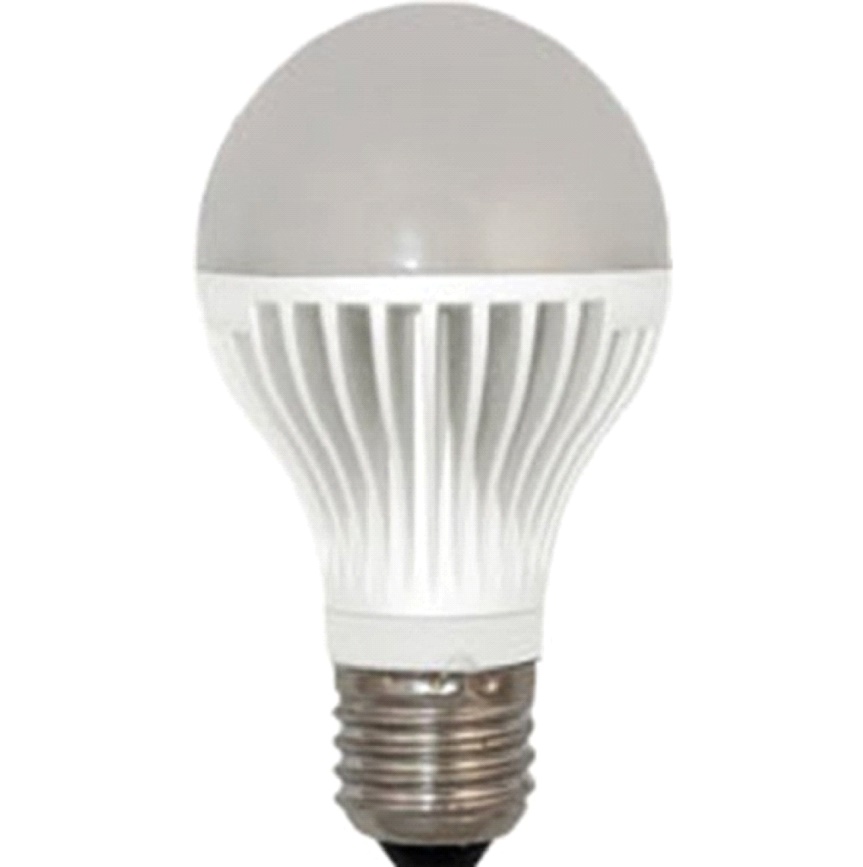 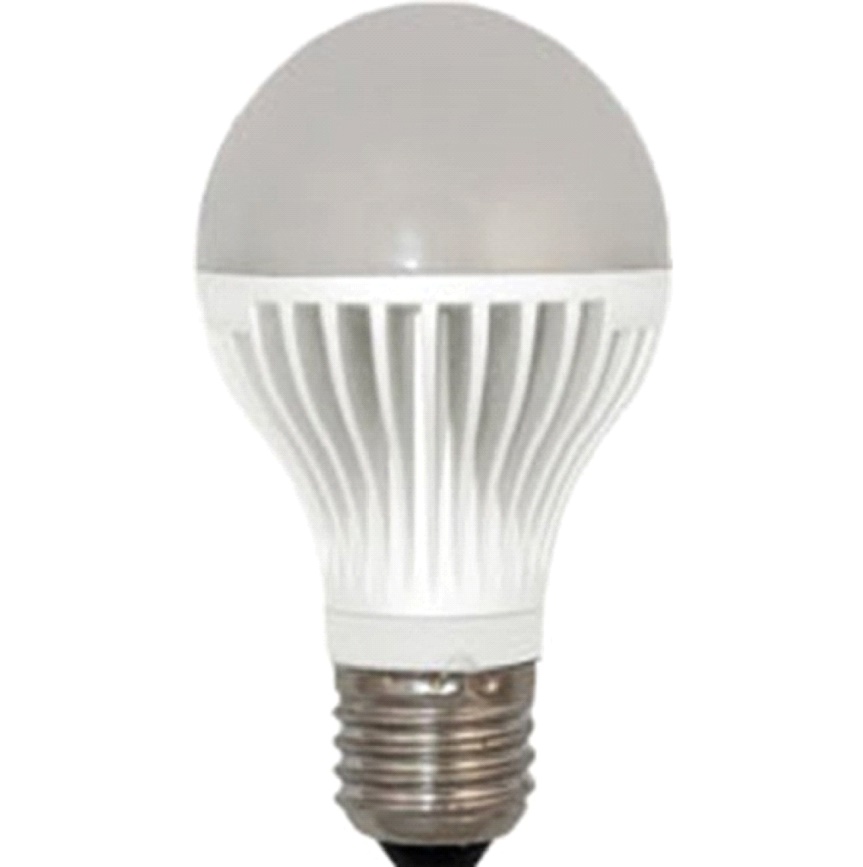 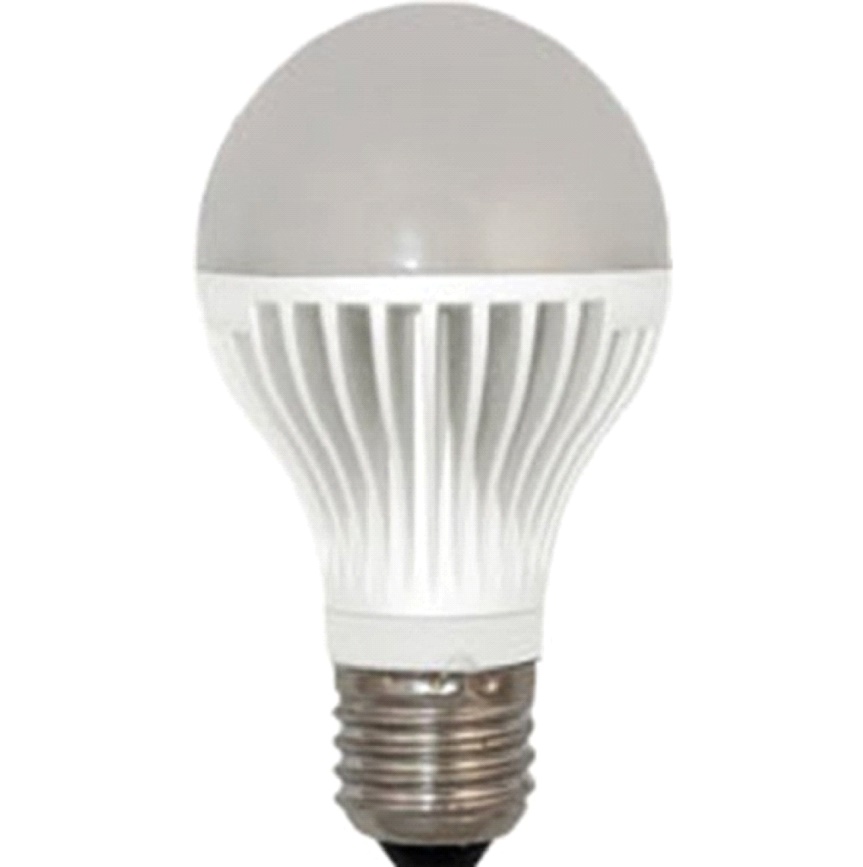 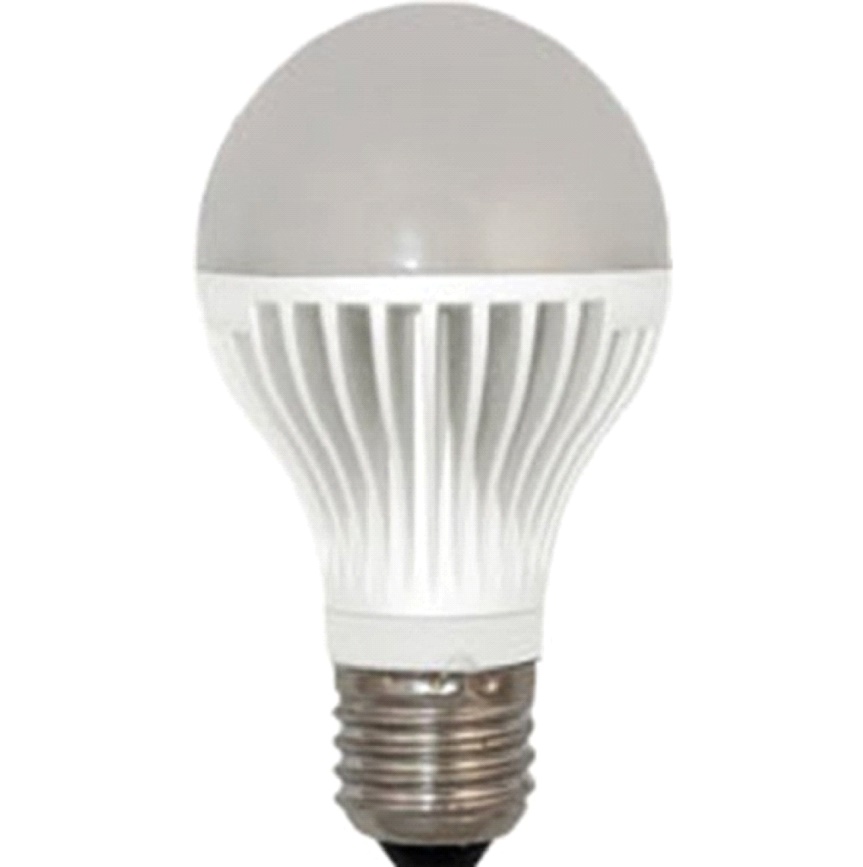 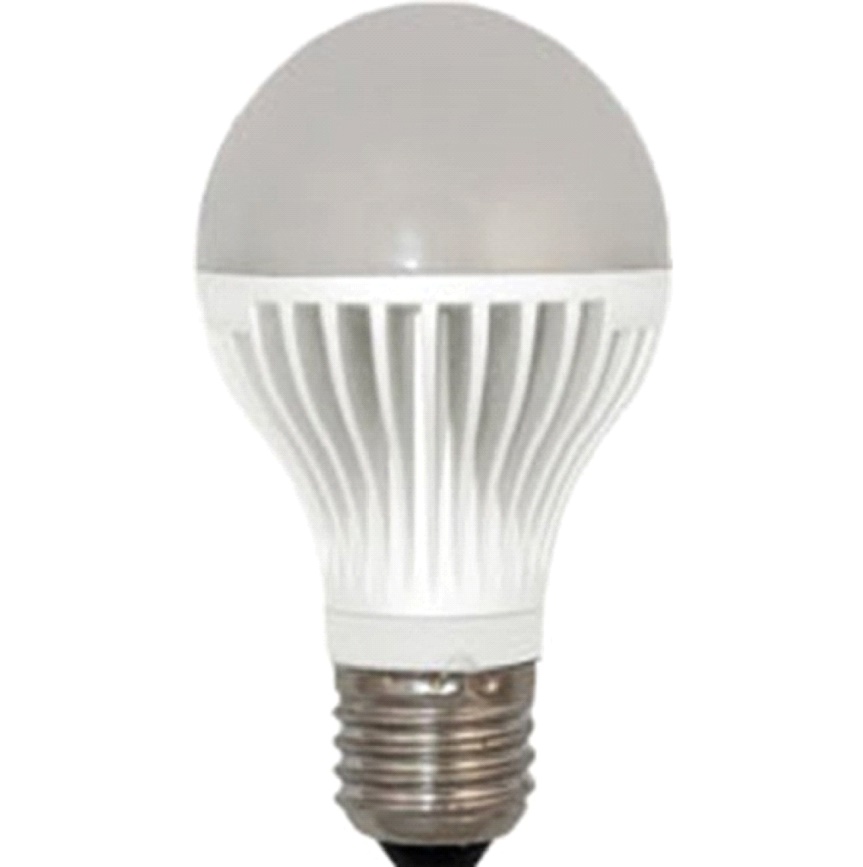 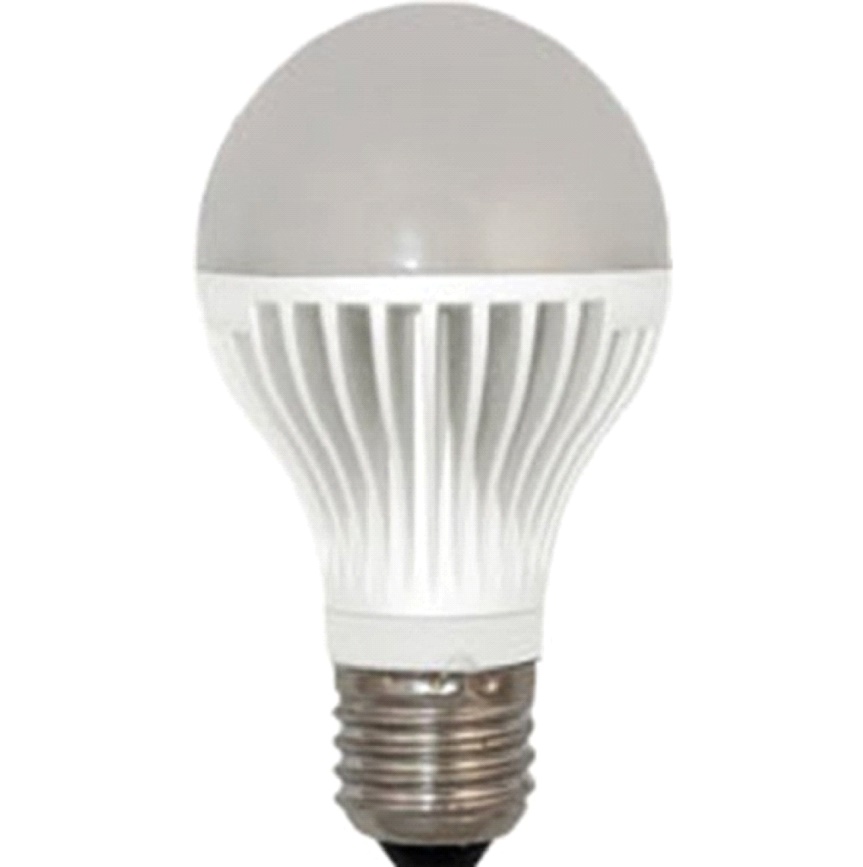 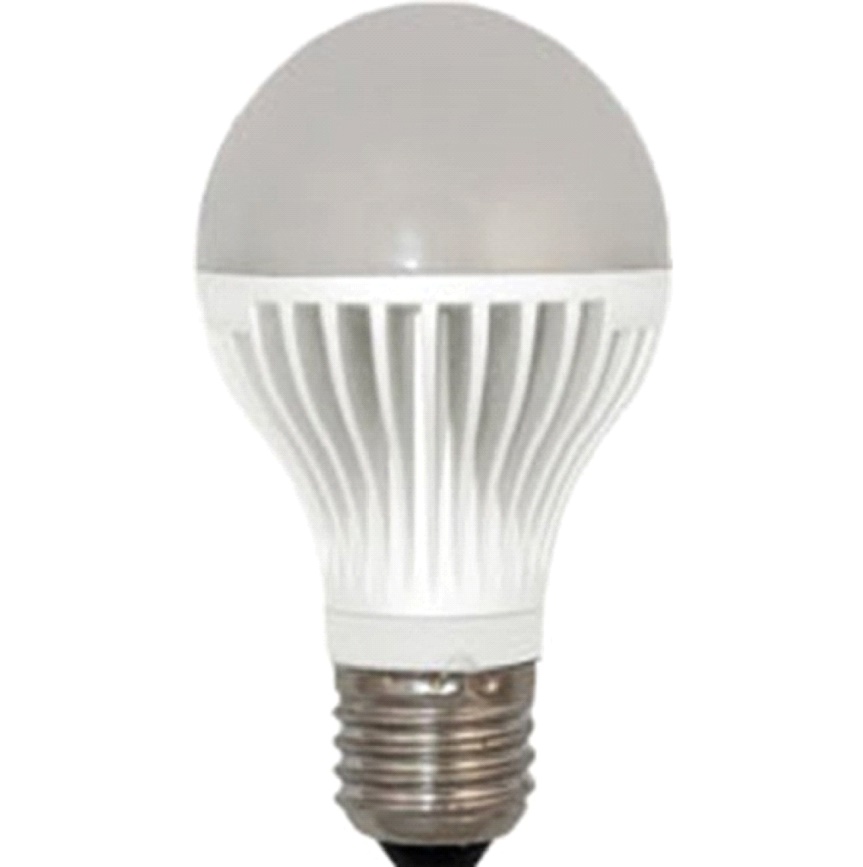 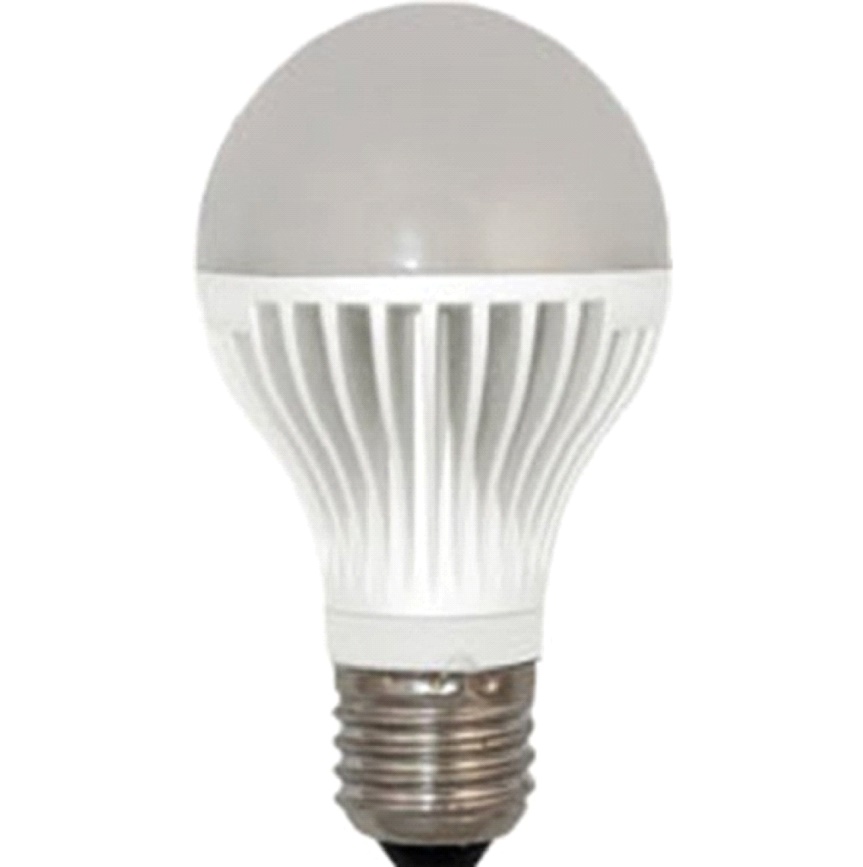 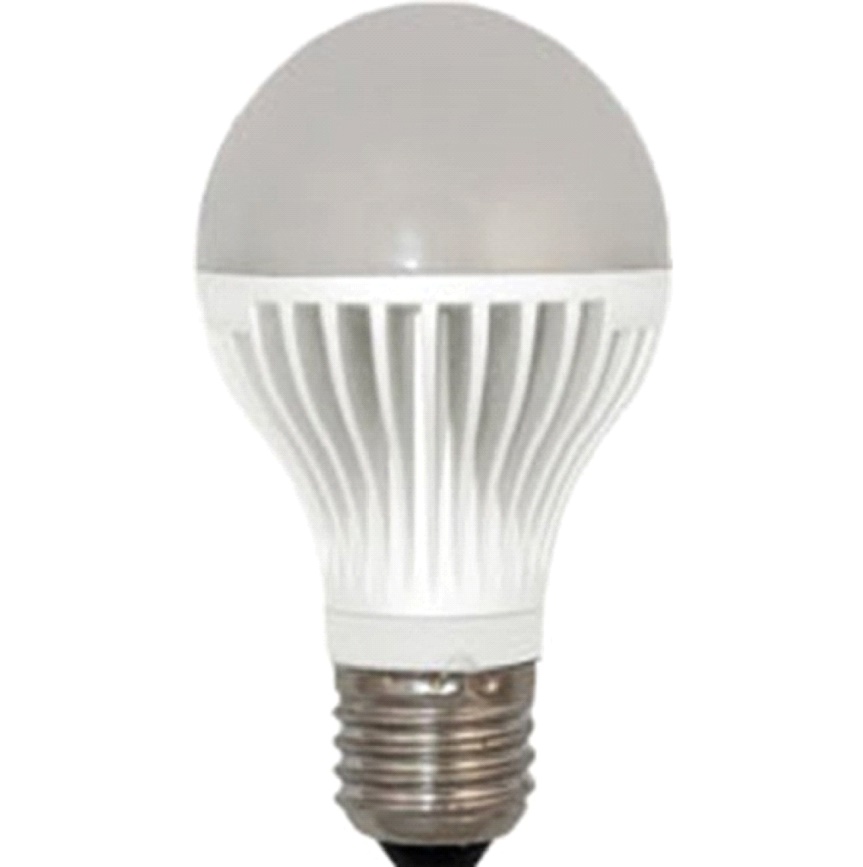 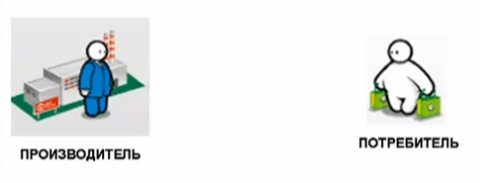 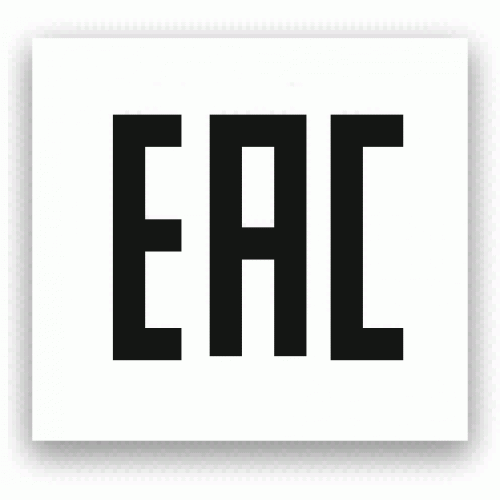 >300 брендов
Коммерческий
заказчик
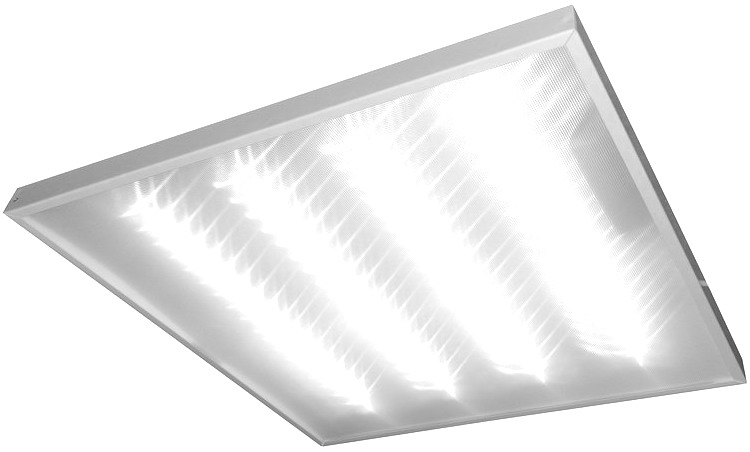 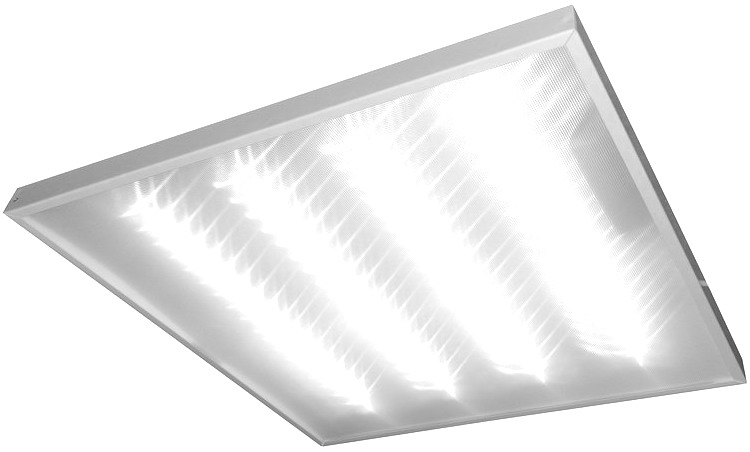 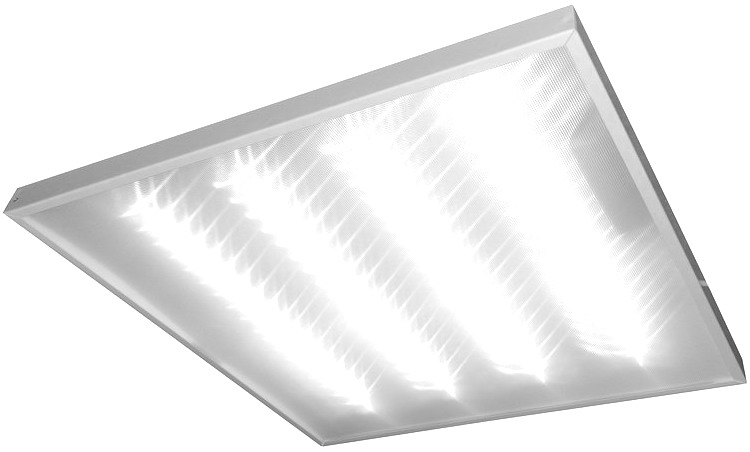 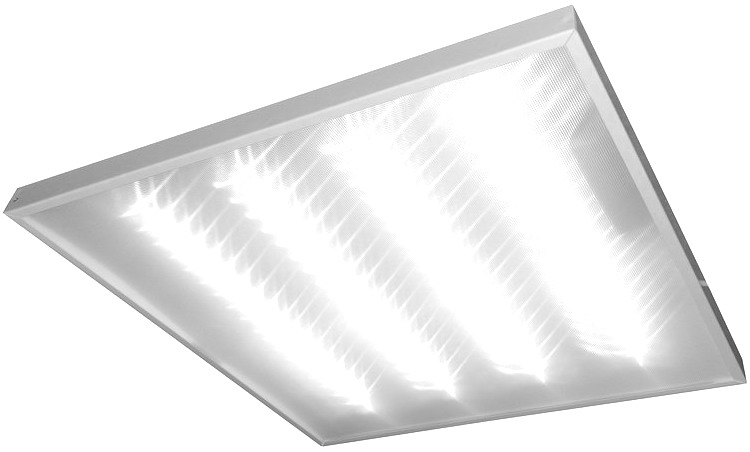 ТР ТС
004 и 020
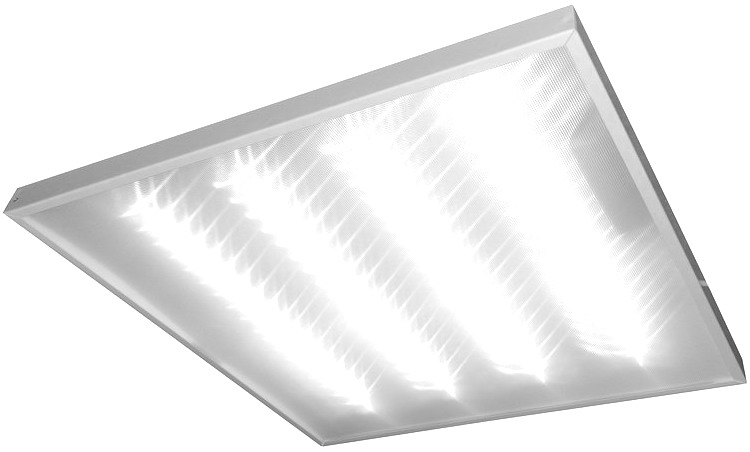 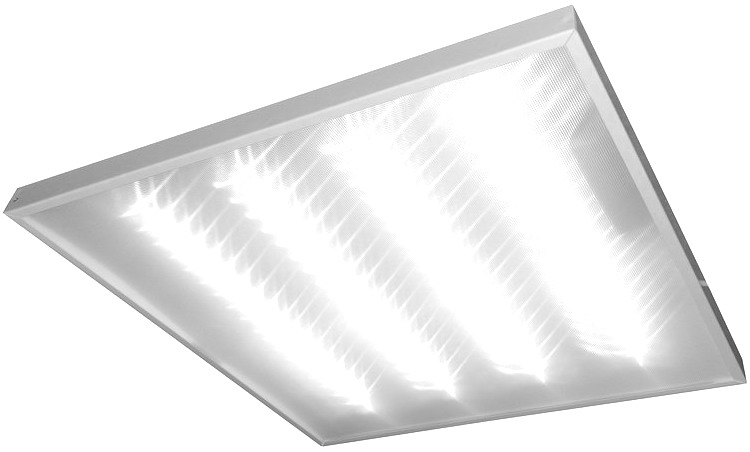 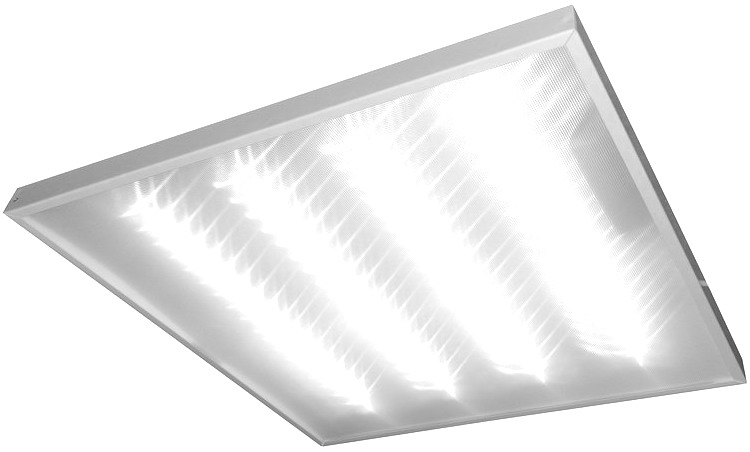 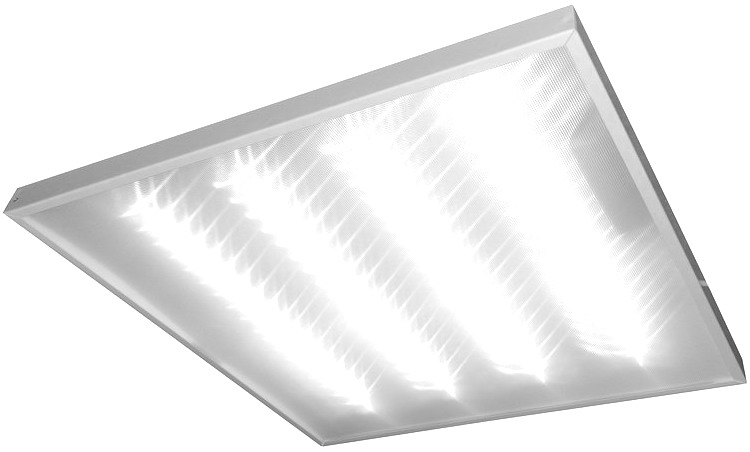 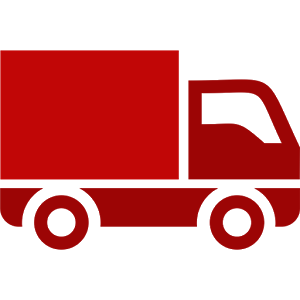 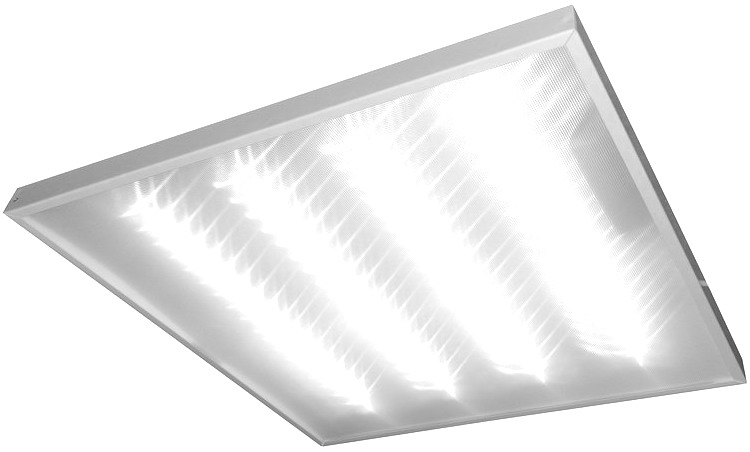 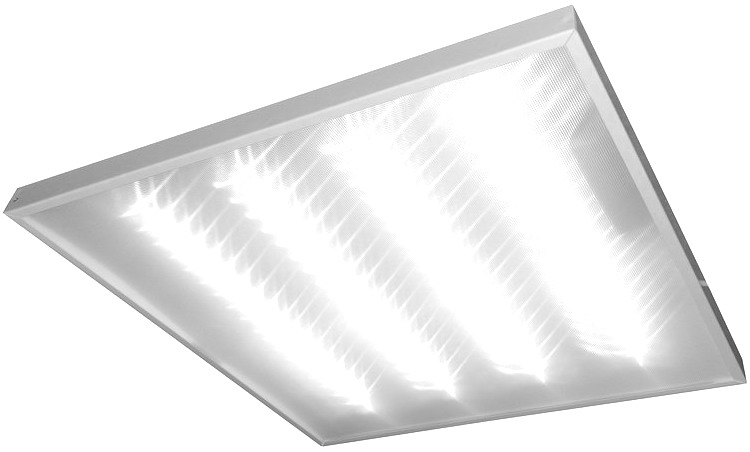 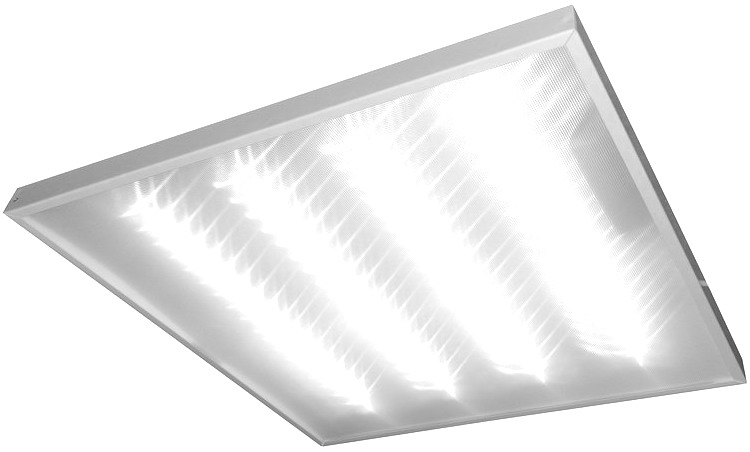 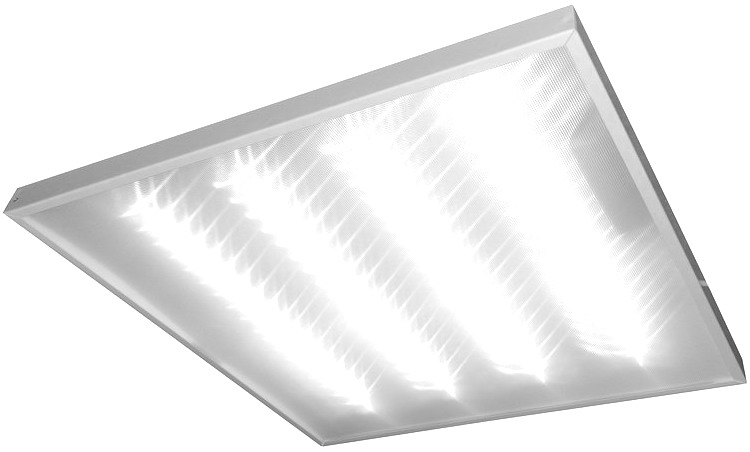 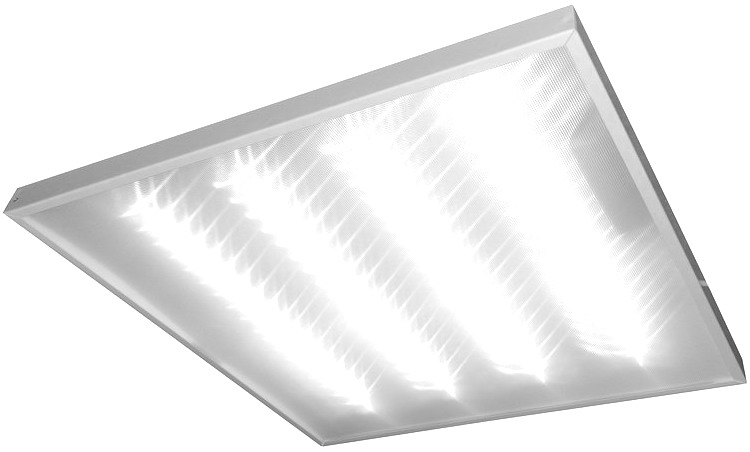 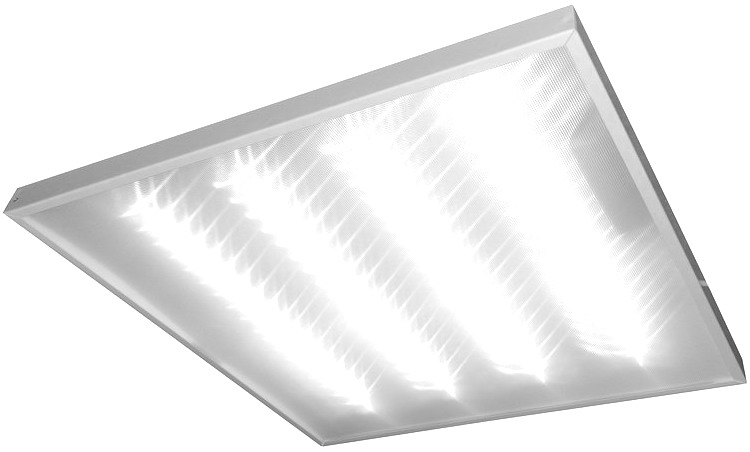 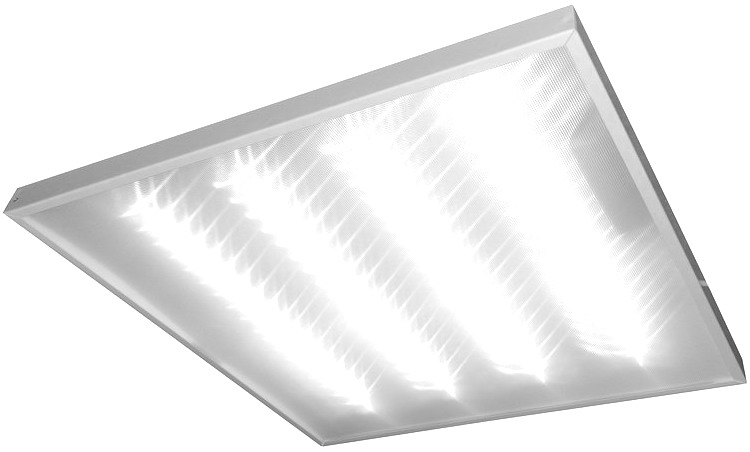 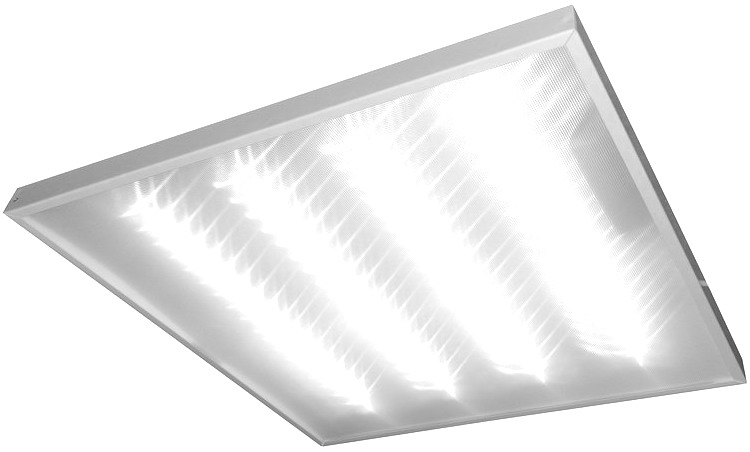 Дистрибьтор
>2500 брендов
4
Есть ли спрос на качество?
!!!!
«Я хочу купить некачественную 
продукцию»
????
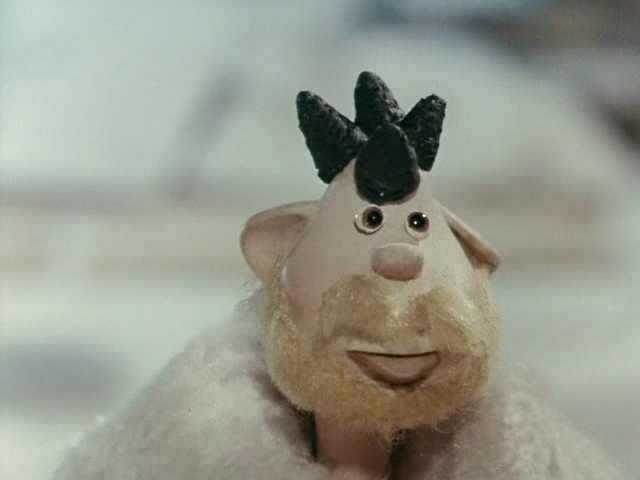 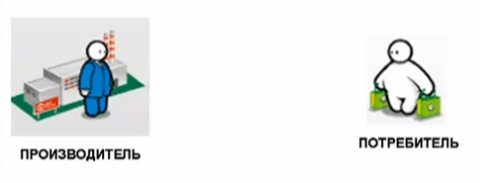 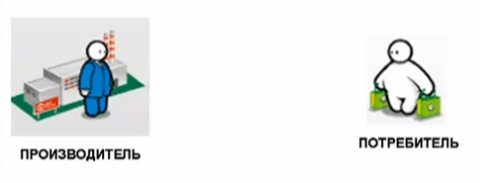 «Я хочу купить дешевую  продукцию»
5
Качество светотехнической продукции в России
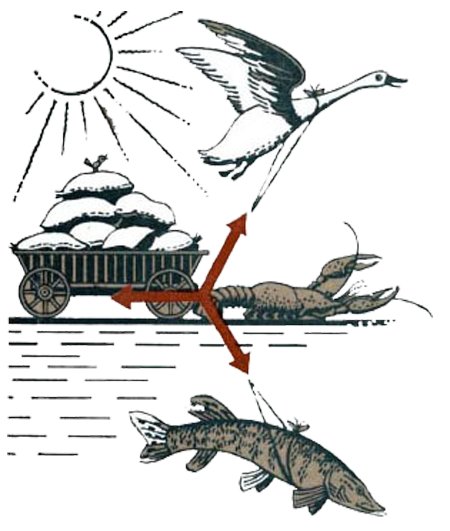 ФОИВ
Производители
и дистрибьюторы
Потребители
6
Надзор за качеством  в России
Рынок
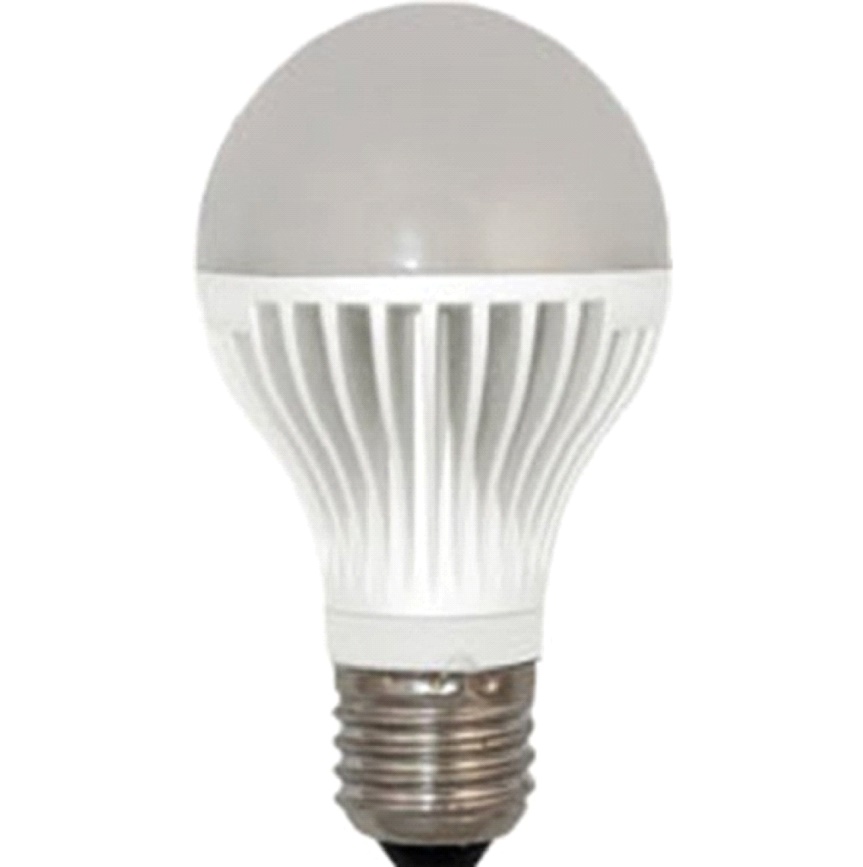 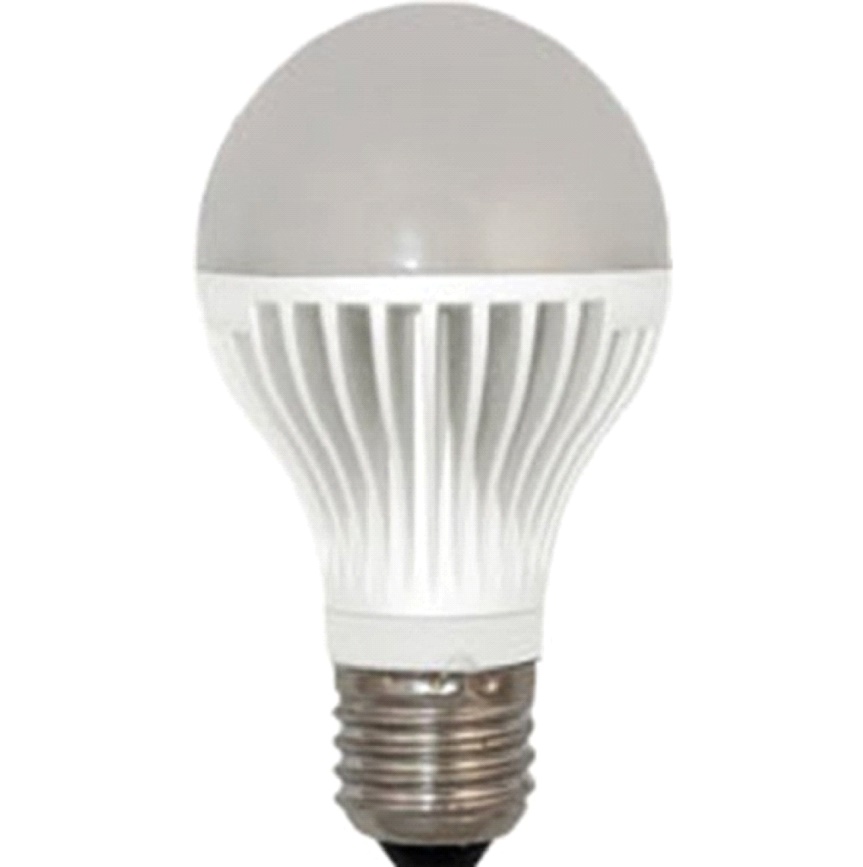 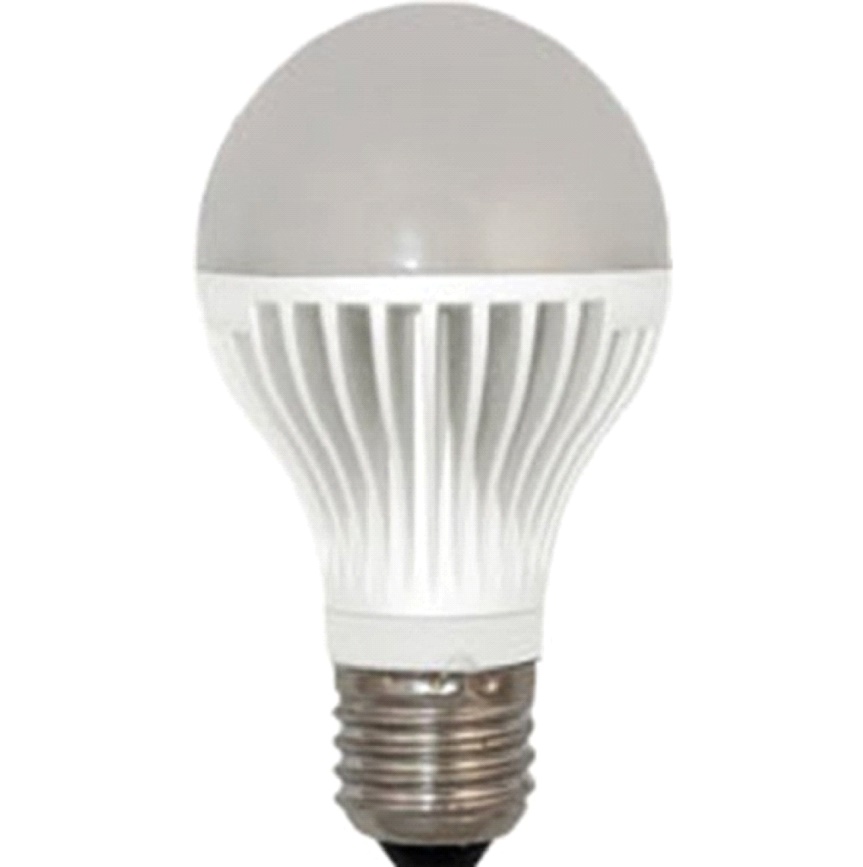 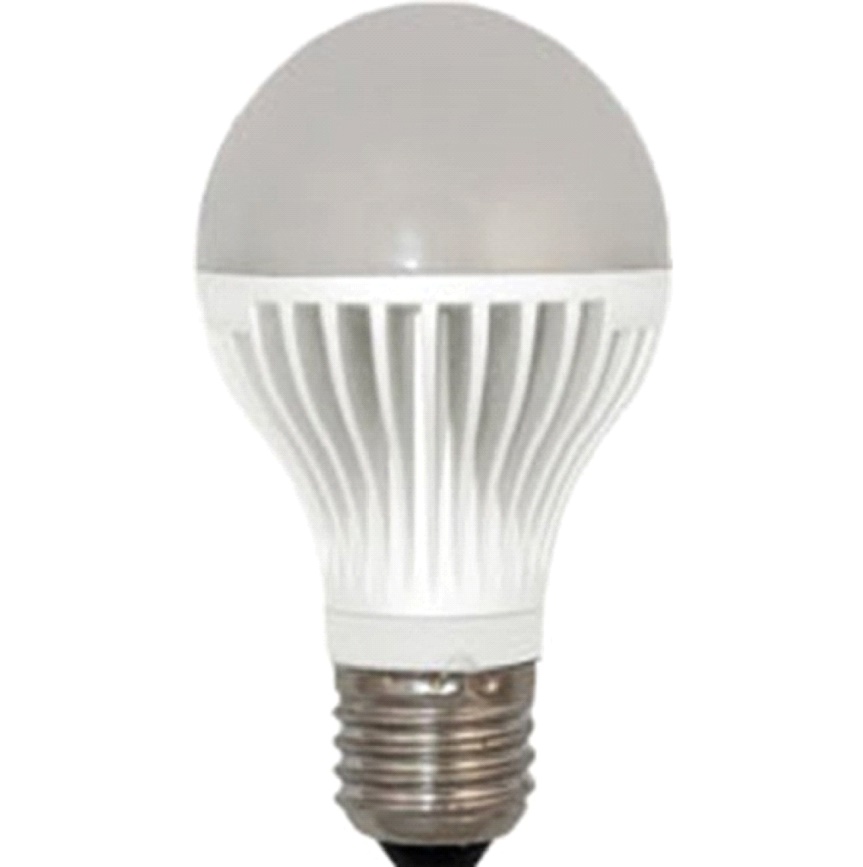 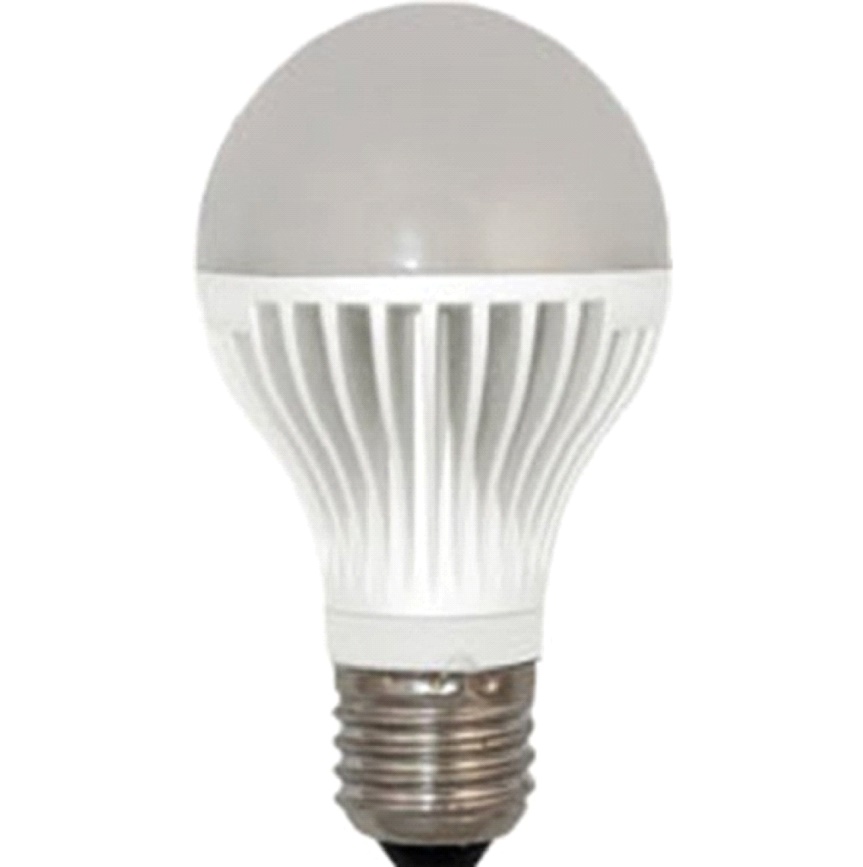 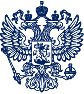 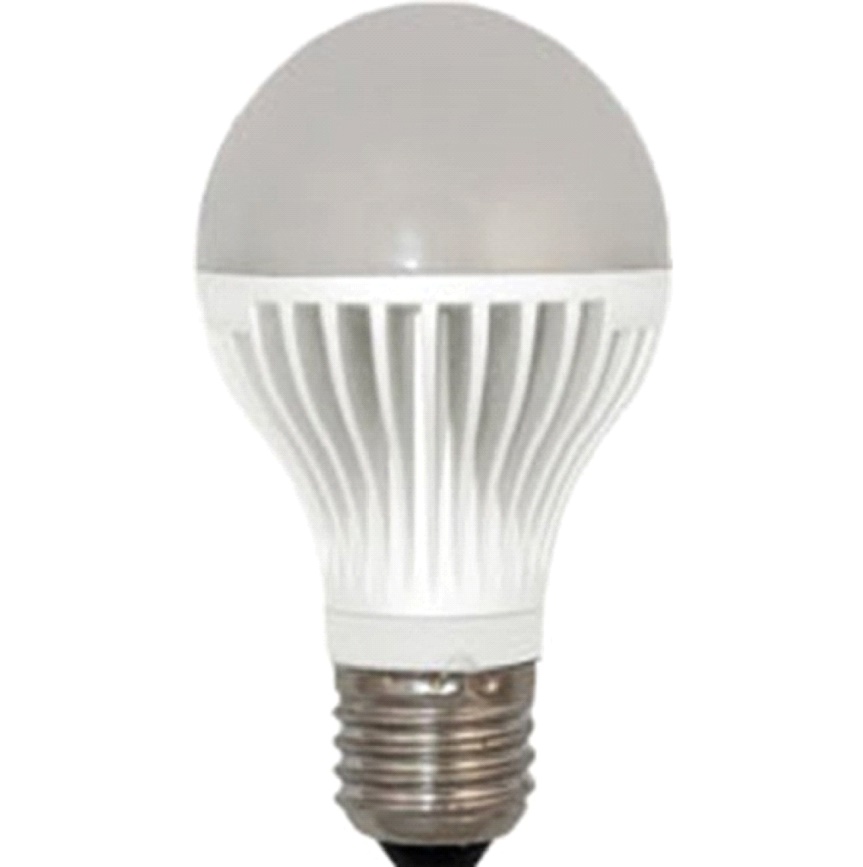 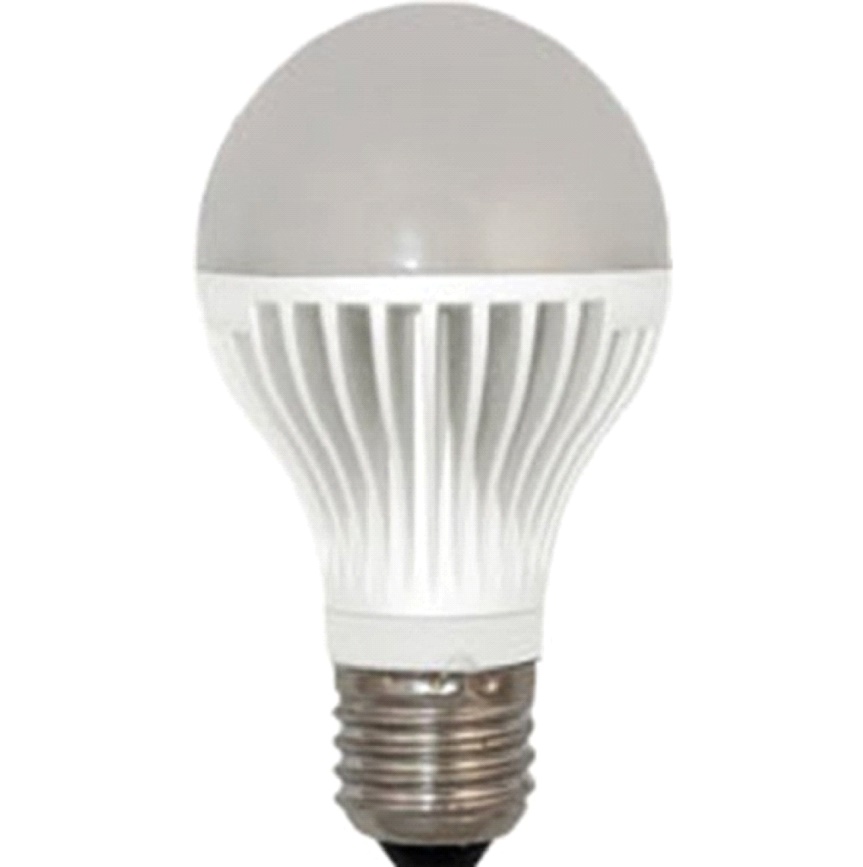 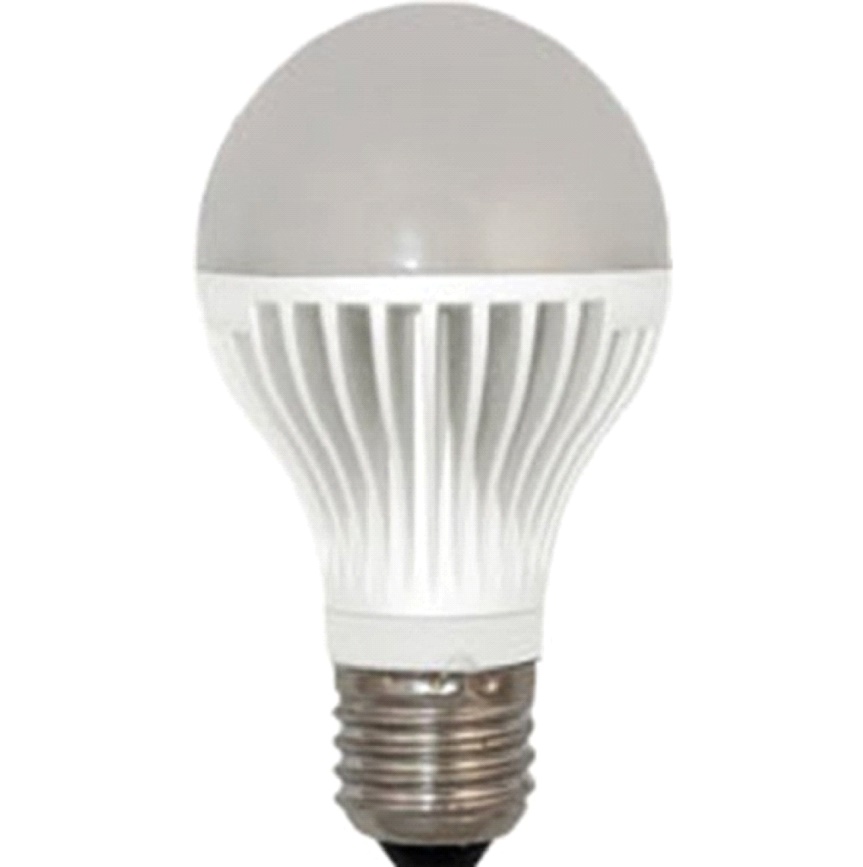 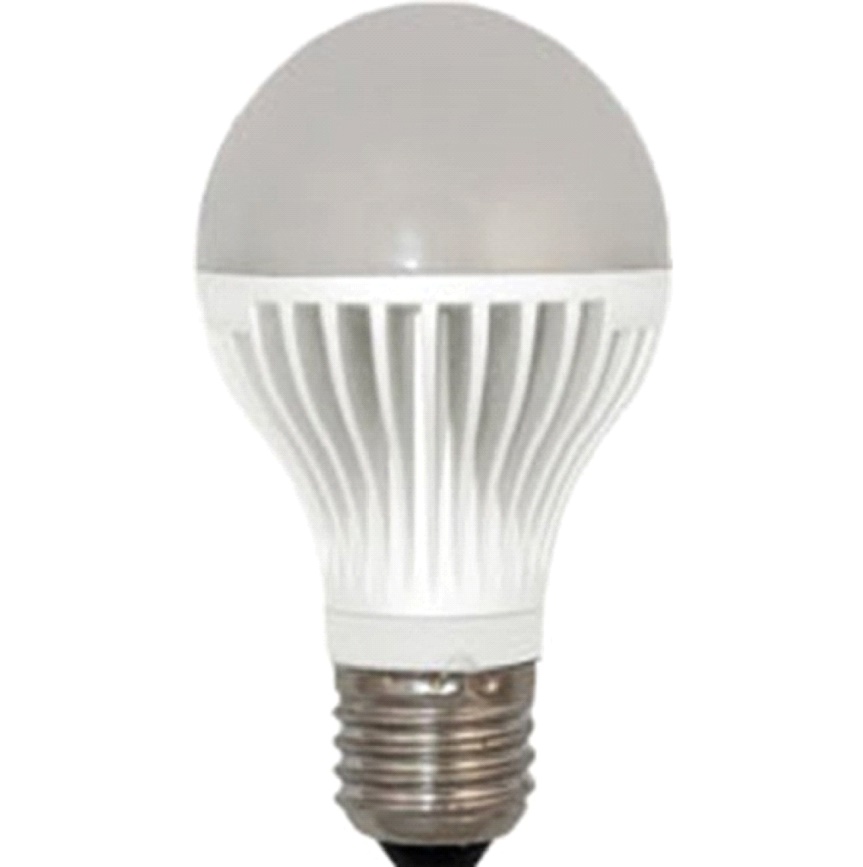 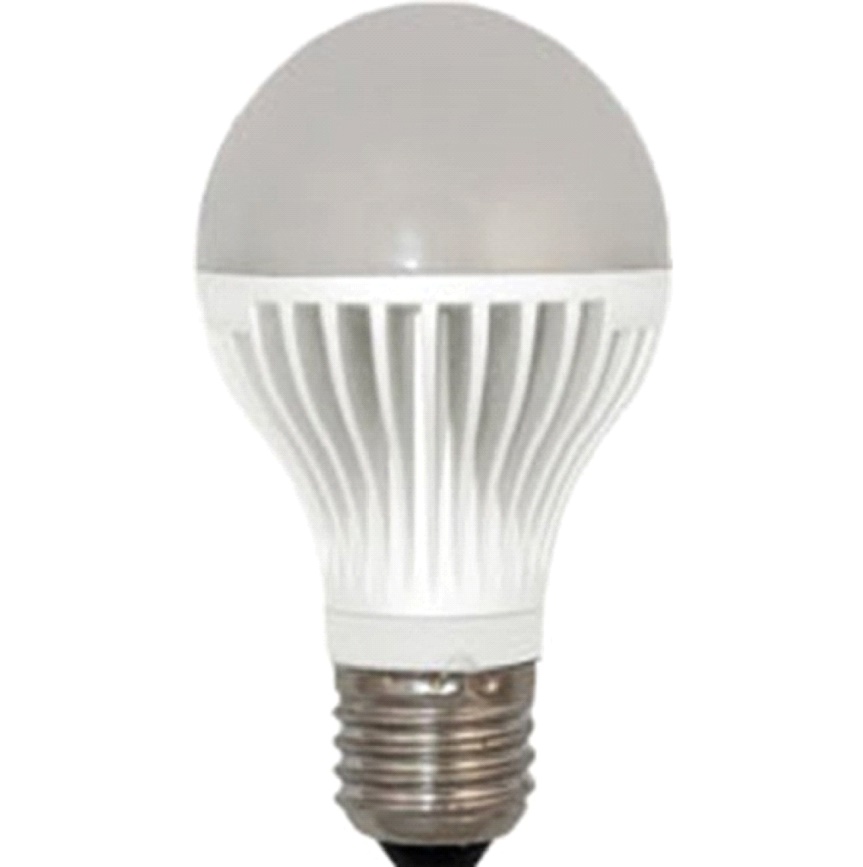 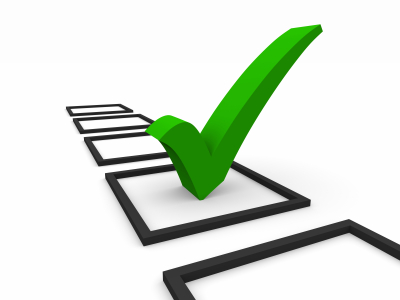 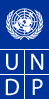 Государственный
заказчик
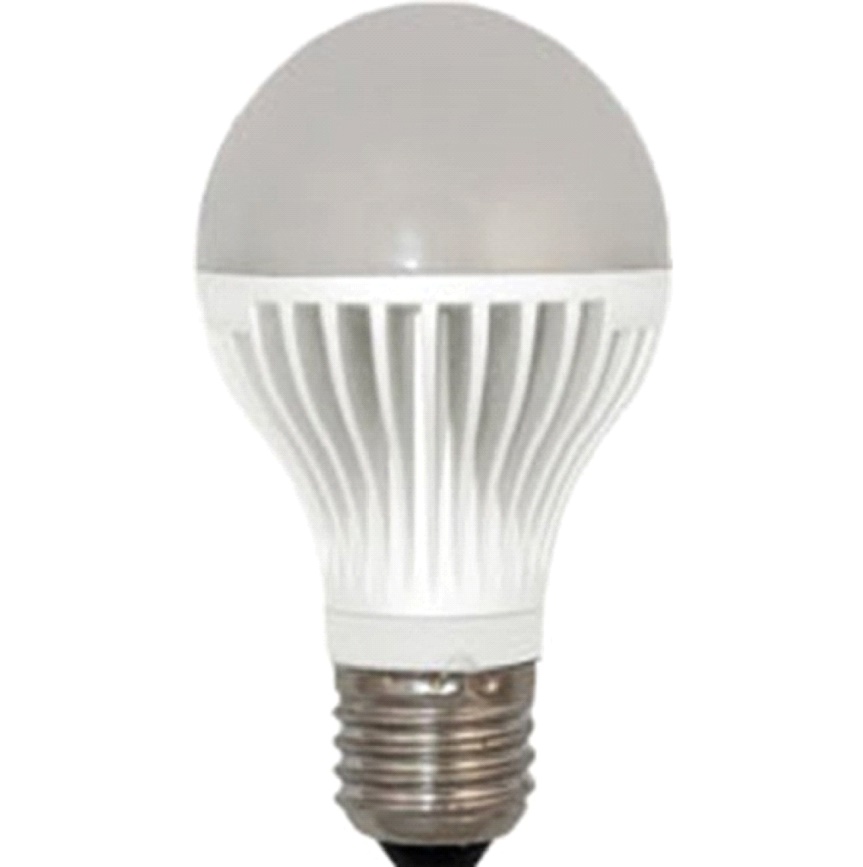 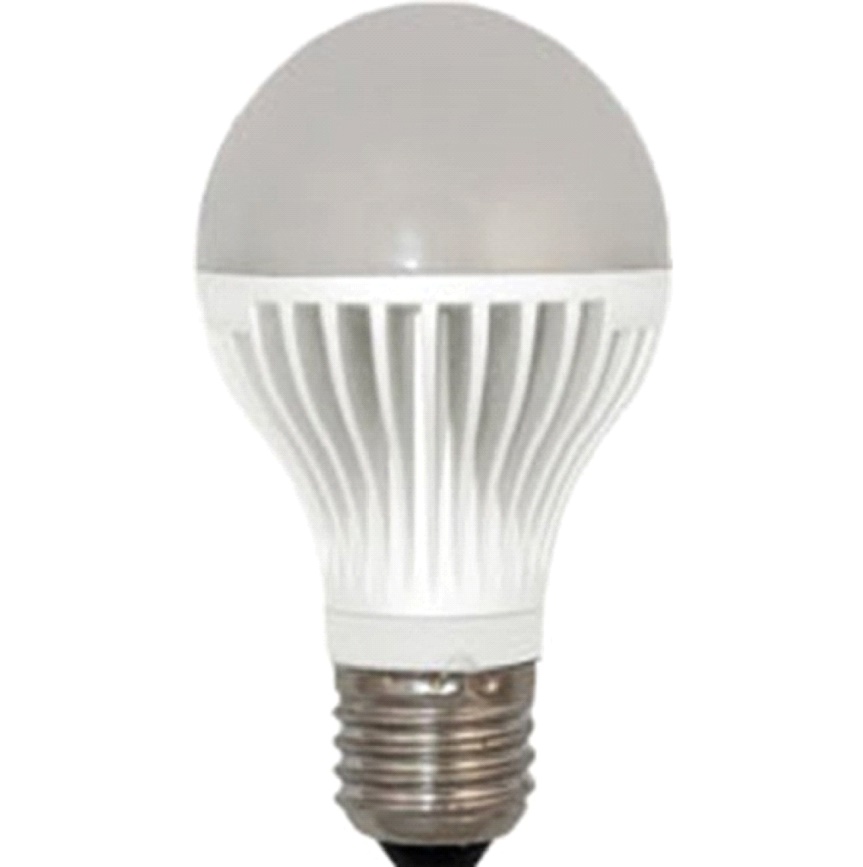 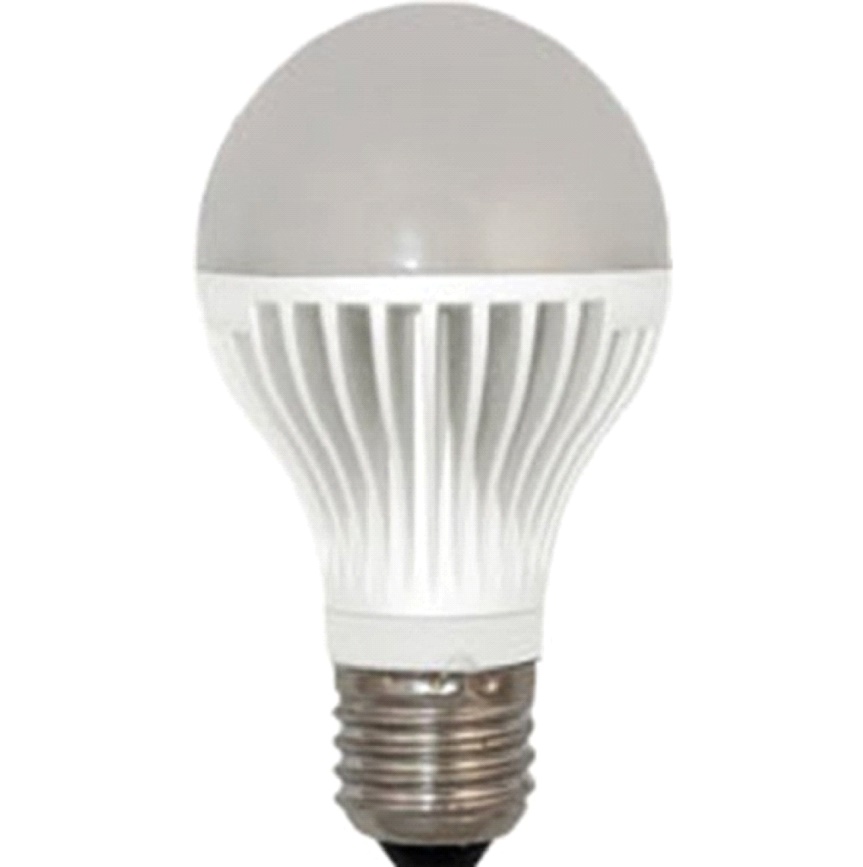 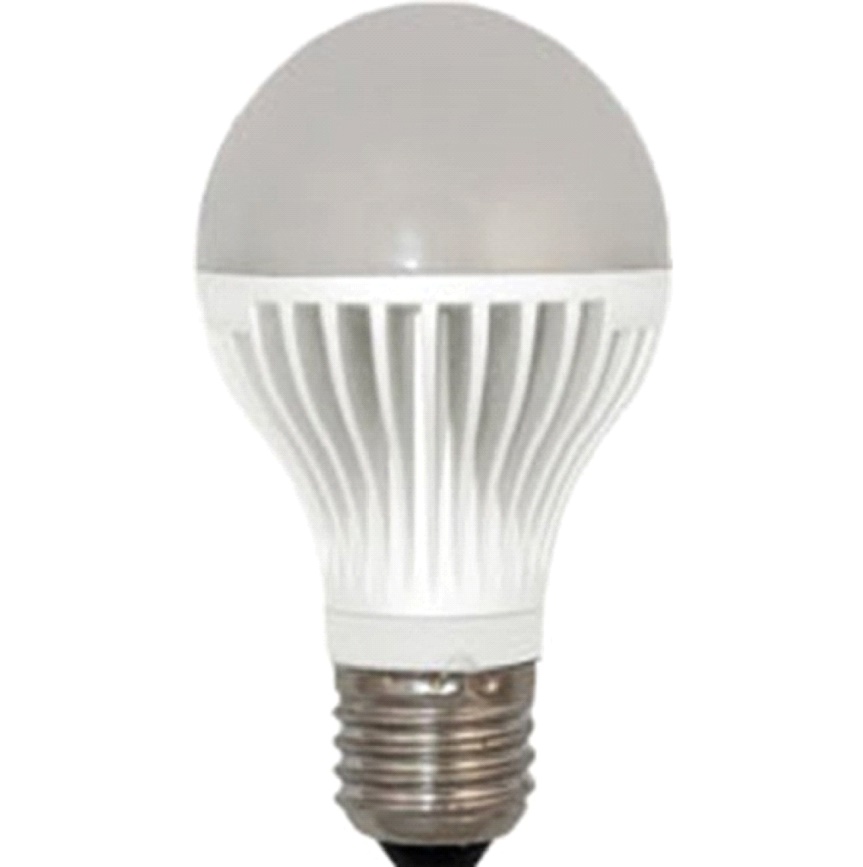 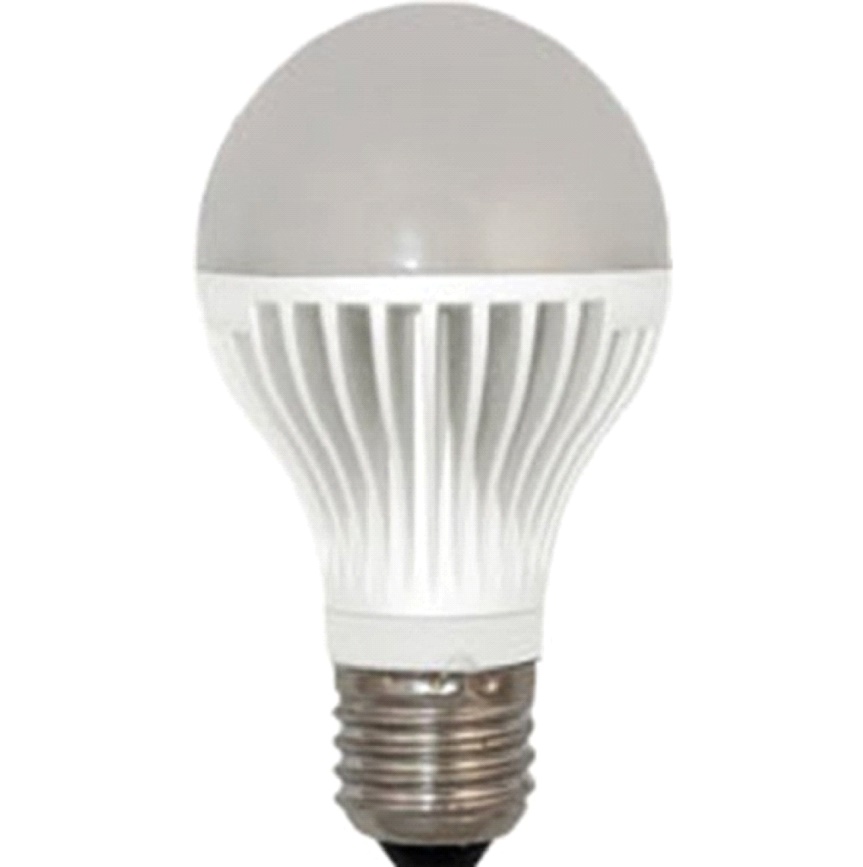 Минэнерго
 России
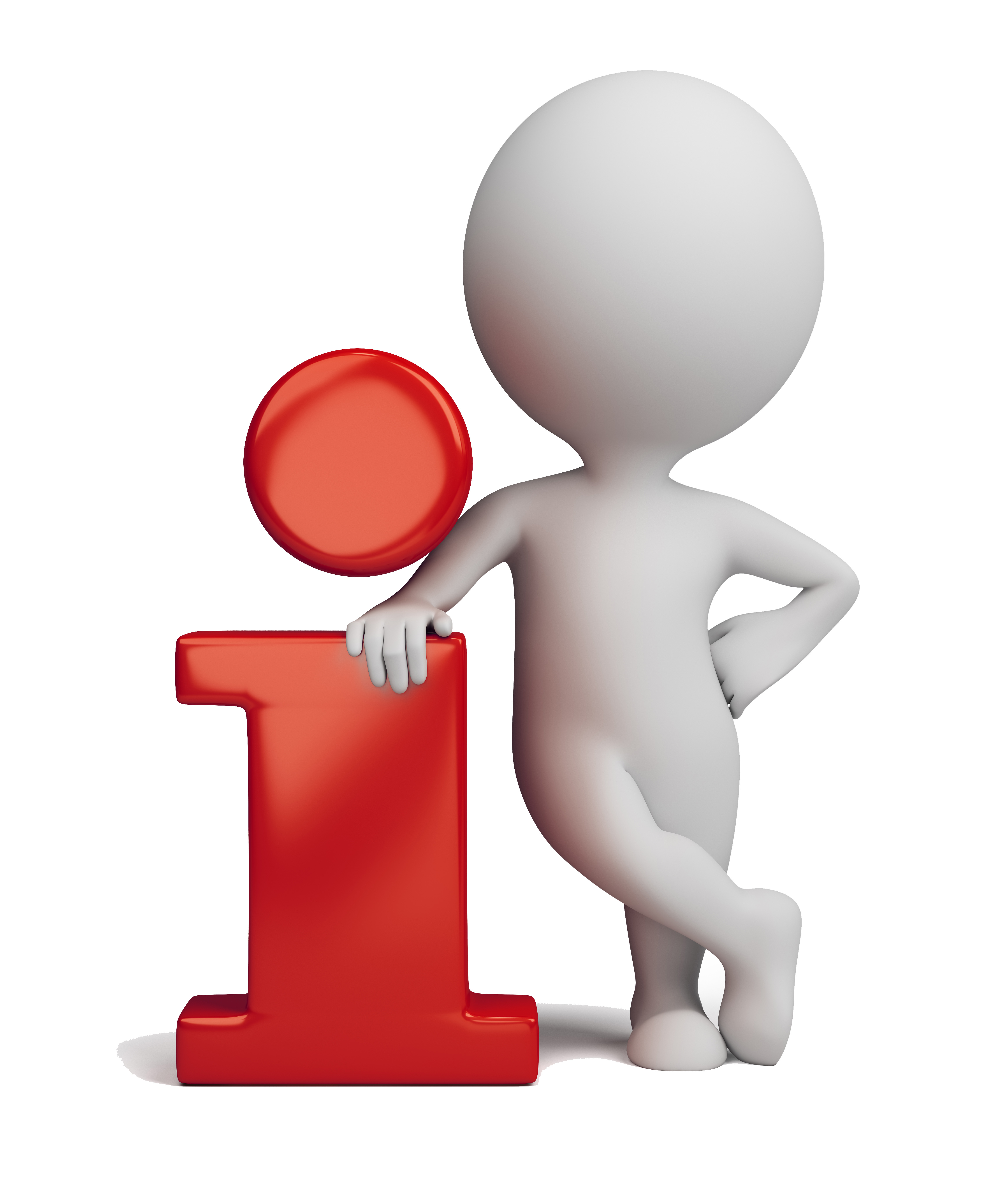 Тестирование
>300 брендов
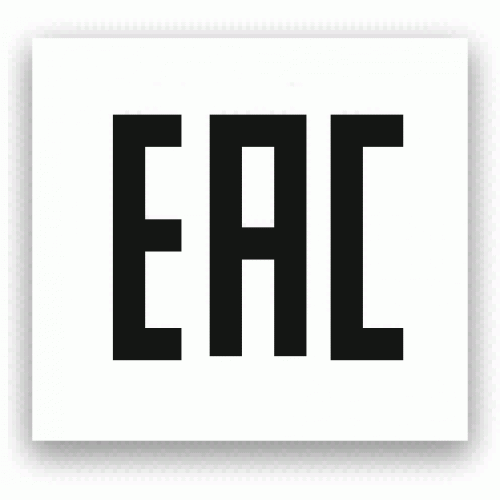 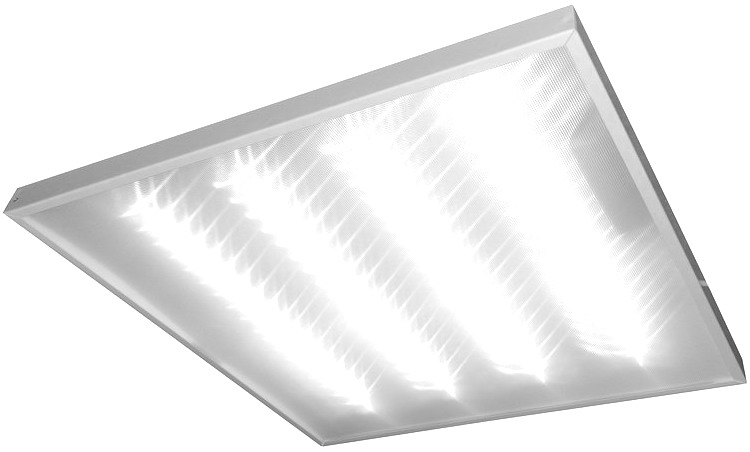 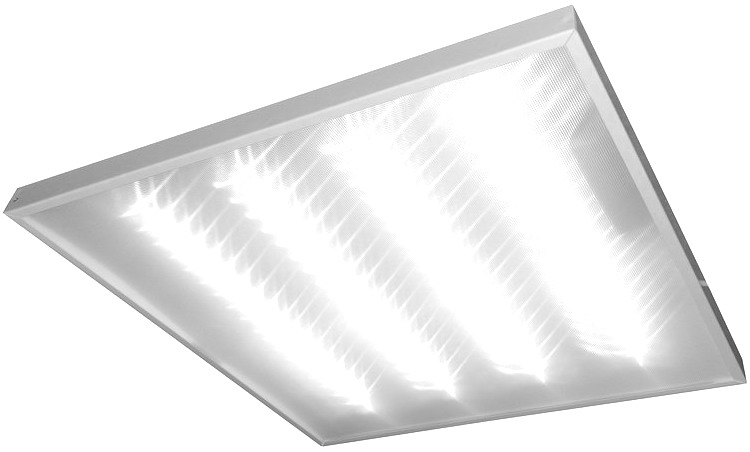 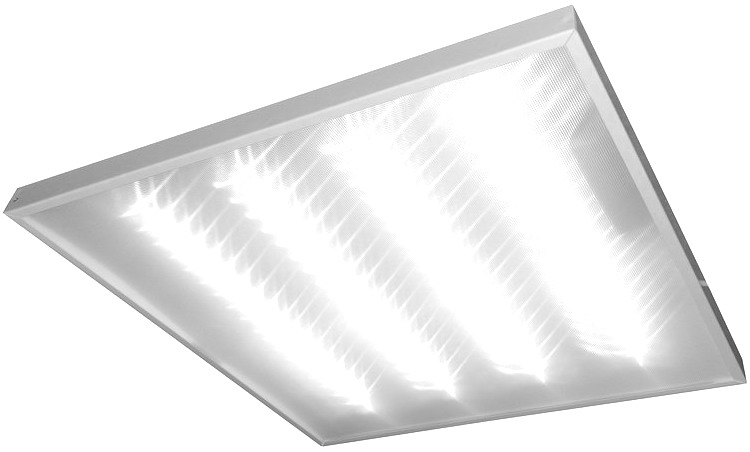 Коммерческий
заказчик
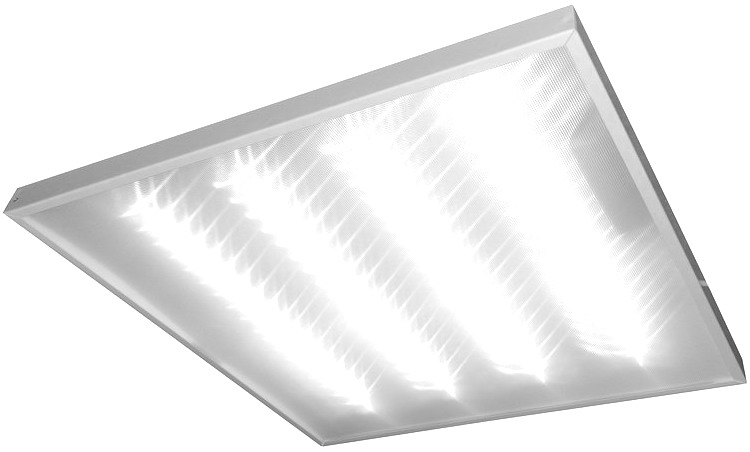 ТР ТС
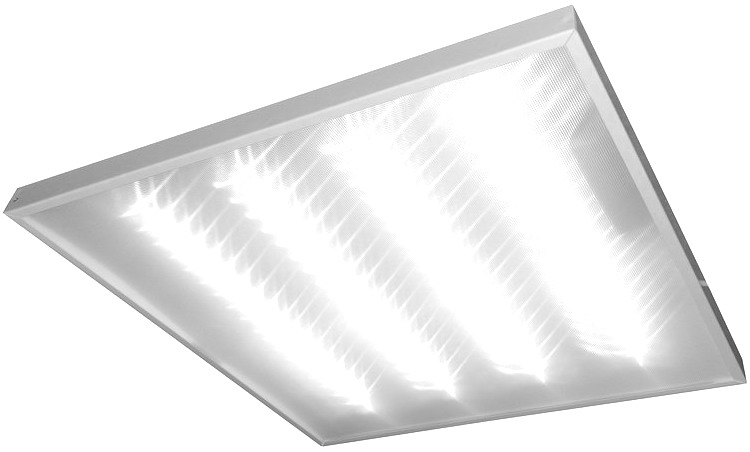 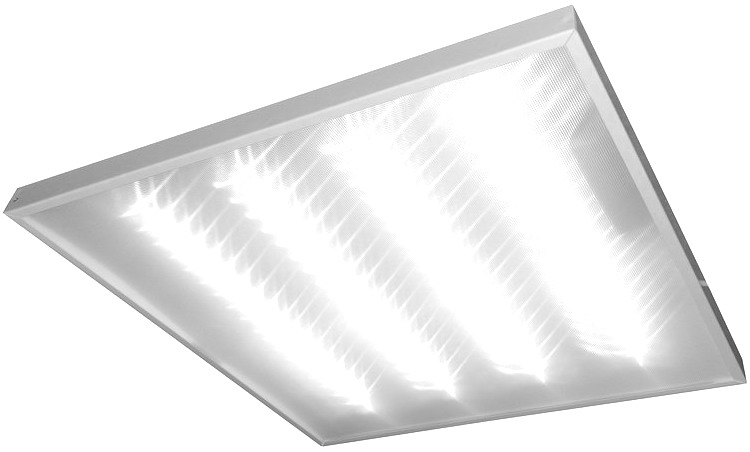 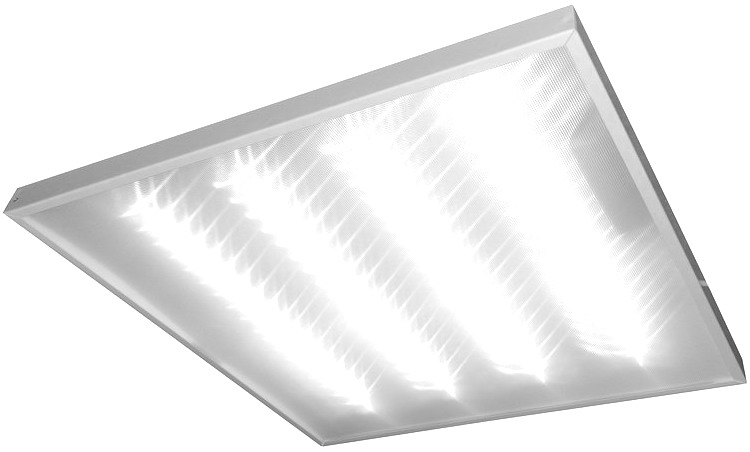 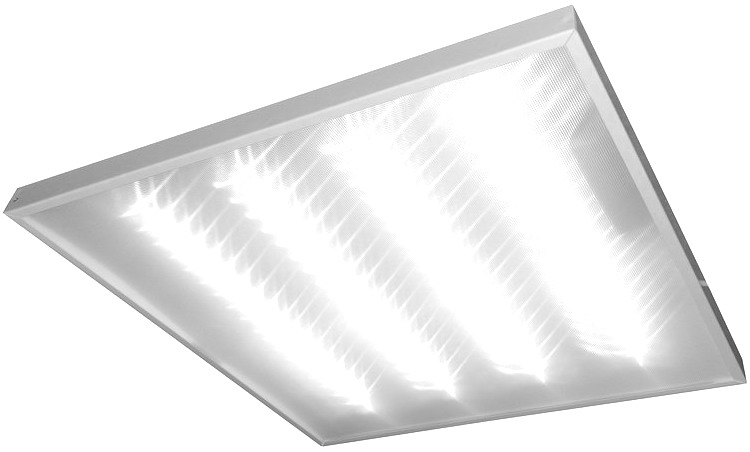 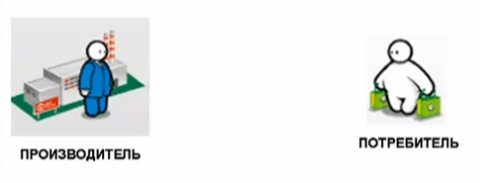 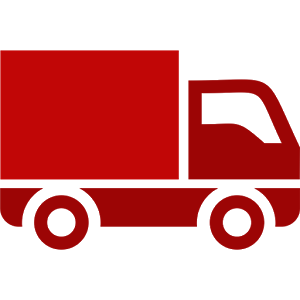 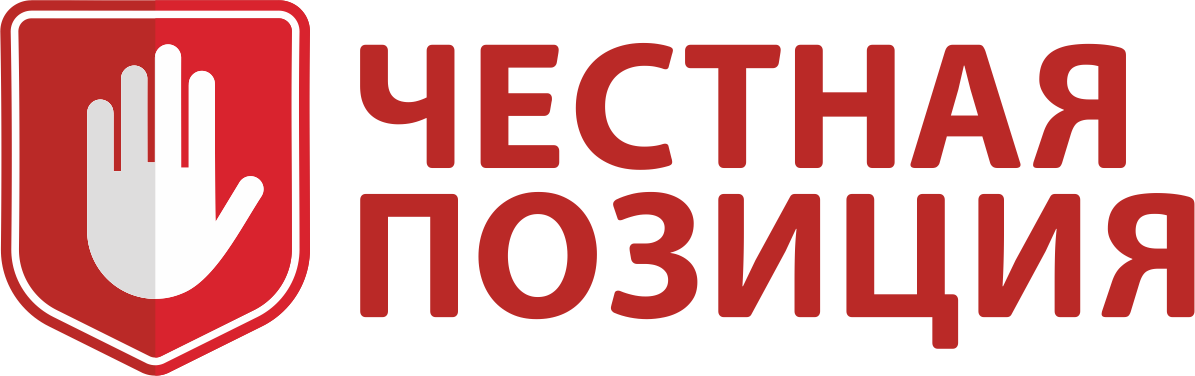 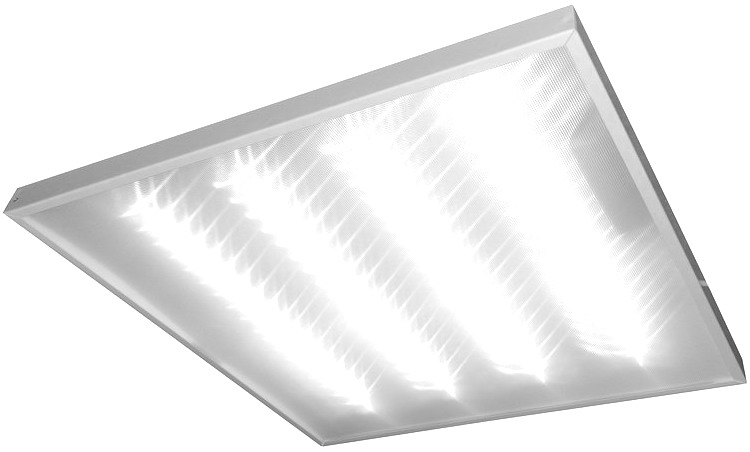 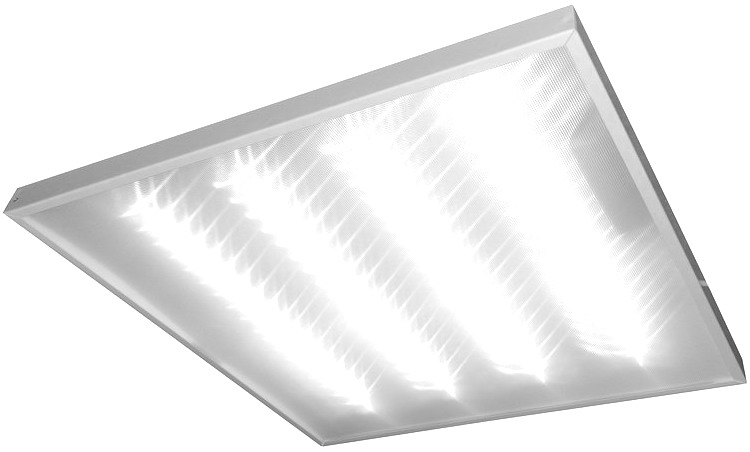 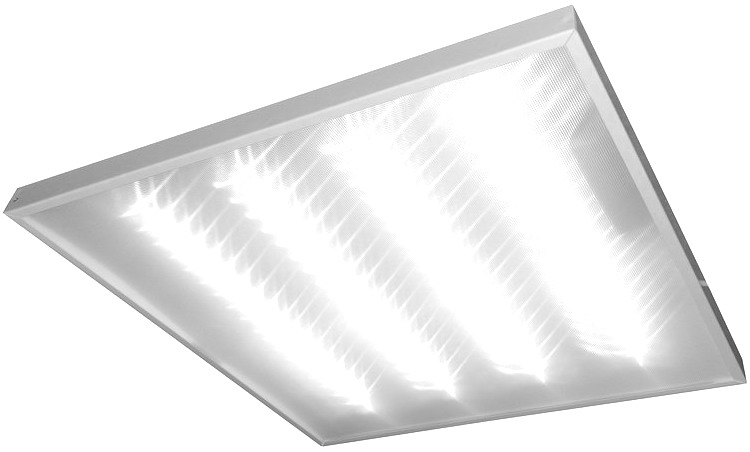 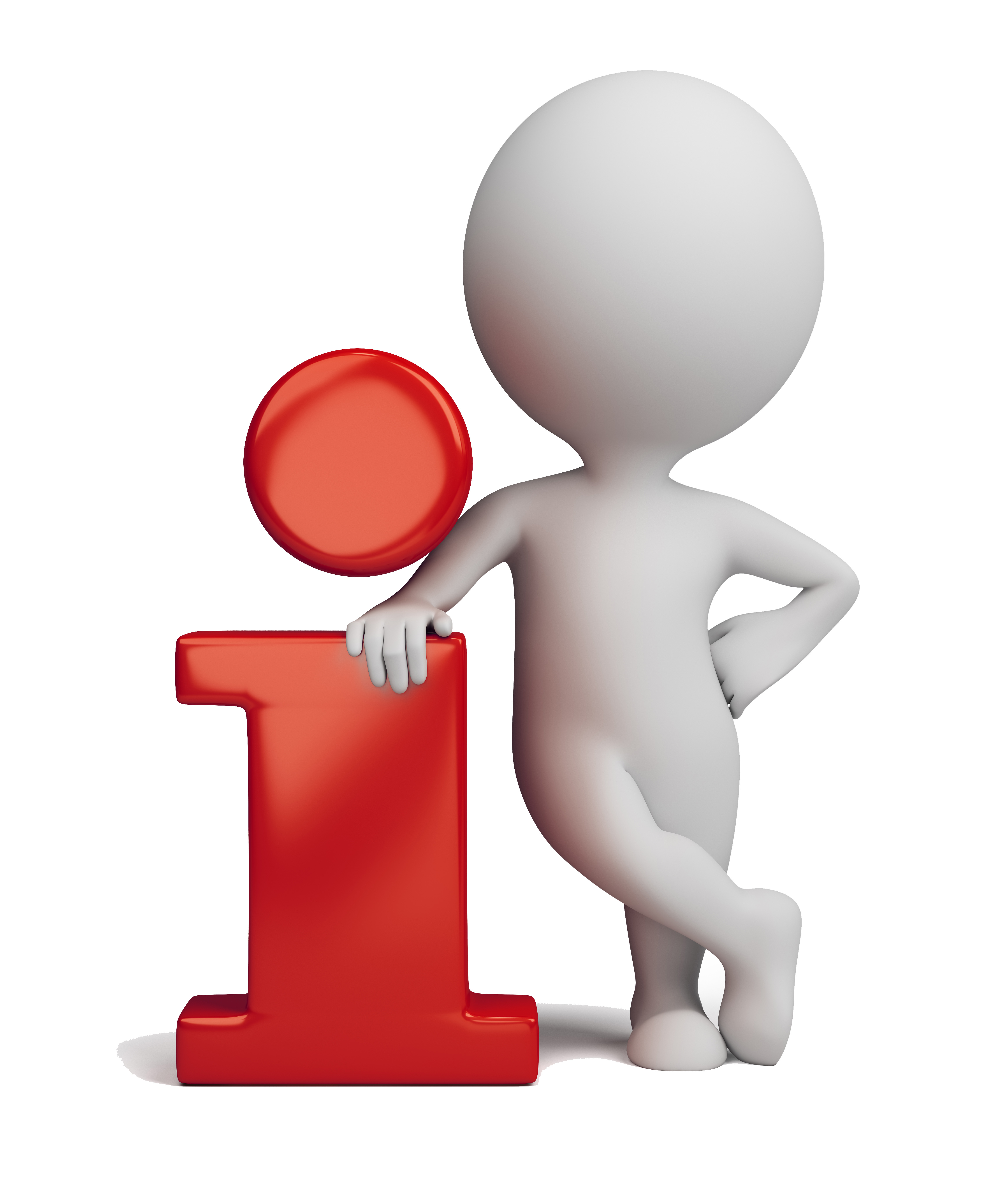 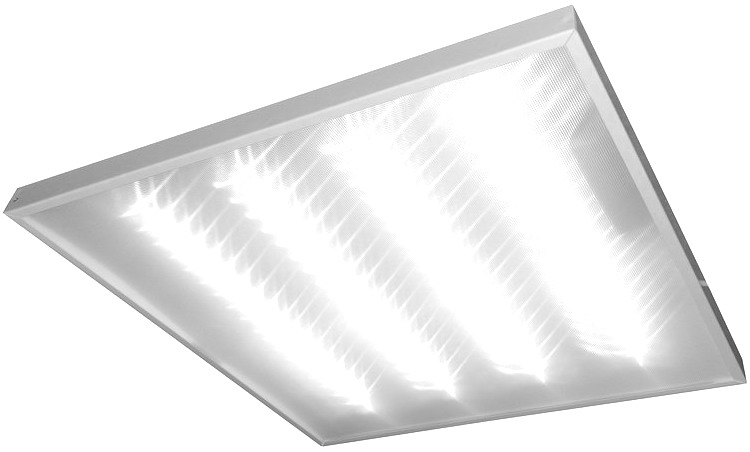 Дистрибьтор
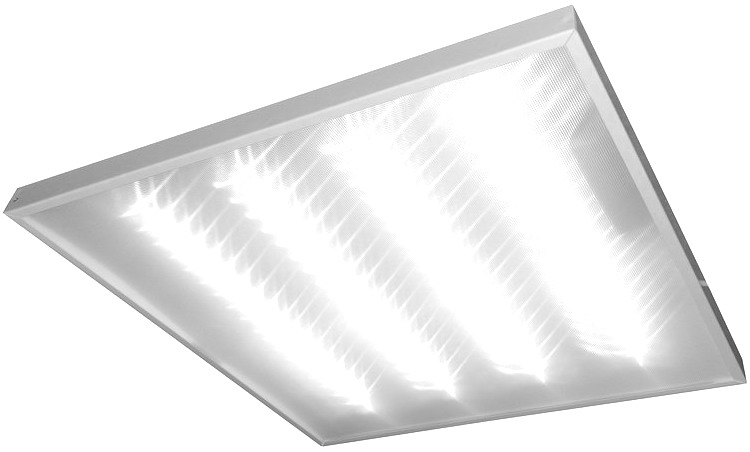 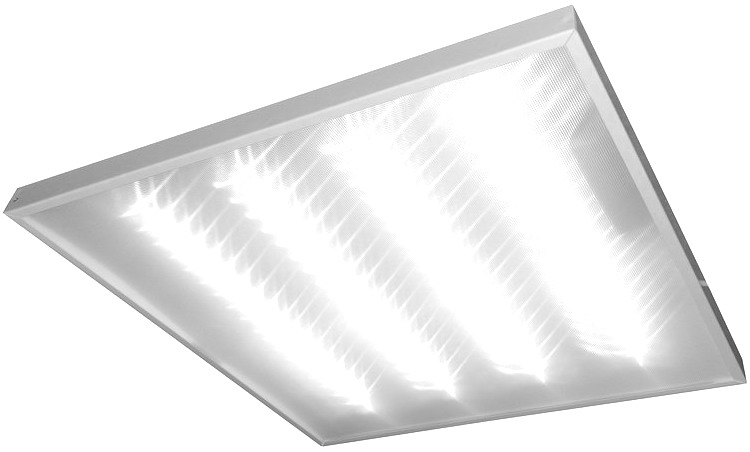 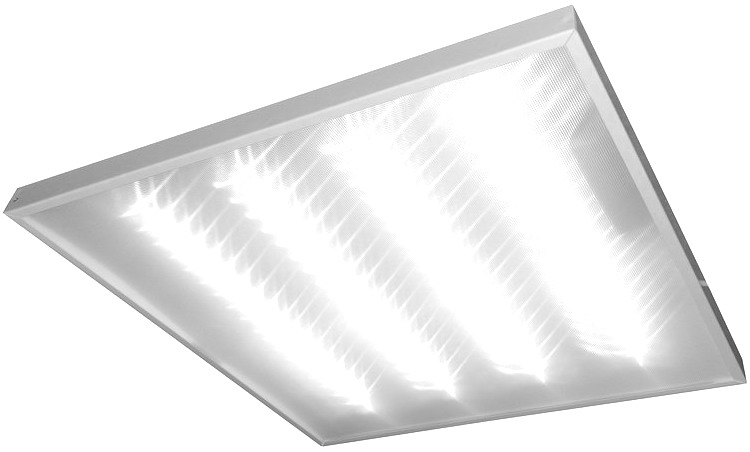 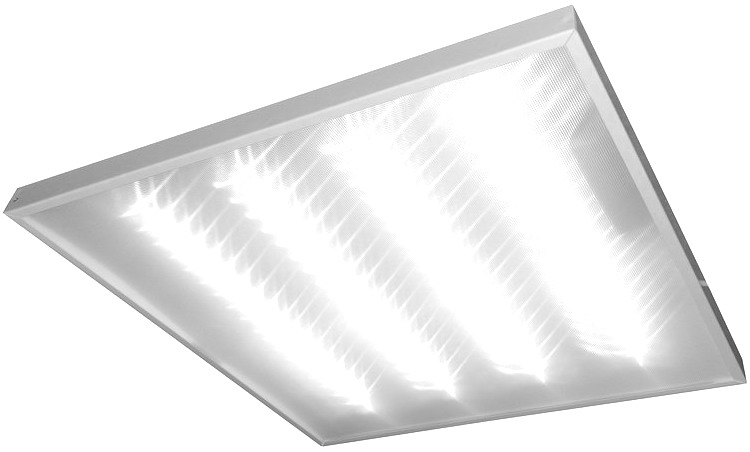 >2500 брендов
1-й шаг сделан. А что дальше?
7
Маркировки качества в РФ
Добровольно
Обязательно
?
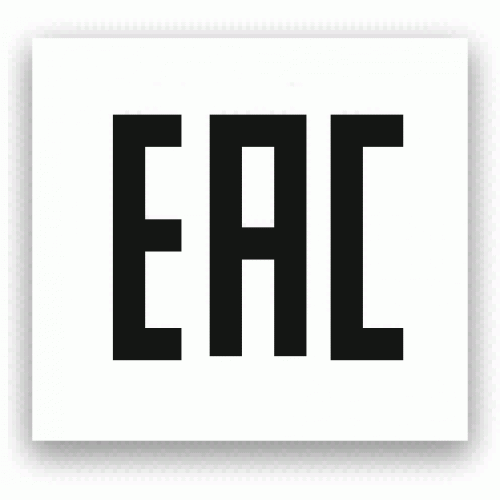 Добровольная сертификация подтверждает обязательную, сертифицирует продукцию по дополнительным параметрам,  
Дифференцирует продукт от конкурентов и гарантирует качество!
8
Добровольная сертификация как назревшая необходимость
Для чего нужна добровольная сертификация:
Для содействия потребителям (государственные организации, коммерческие  предприятия, домохозяйства) в принятии решений по закупке в пользу качественных изделий

Для предоставления рыночного инструмента дифференциации для компаний производителей/брэндодержателей

Для минимизации рисков дистрибьюторов при продаже некачественных изделий
Успех добровольной сертификации в России
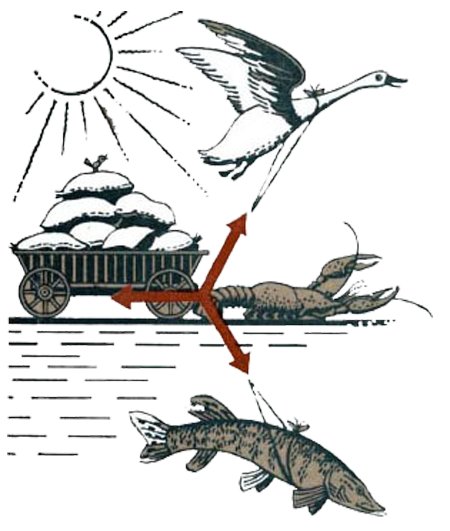 ФОИВ
Используется при принятии 
решений о госзакупке
Производители
и дистрибьюторы
Стандартный механизм при 
выводе продукции на рынок
Потребители
Узнает, воспринимает, покупает
09.11.16
10
Маркировки качества в РФ
Добровольно
Обязательно
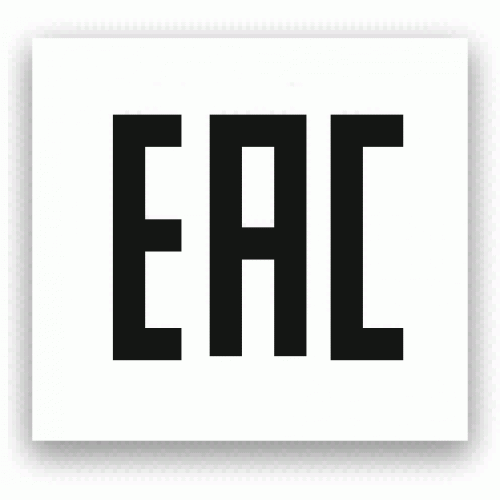 Знак Качества
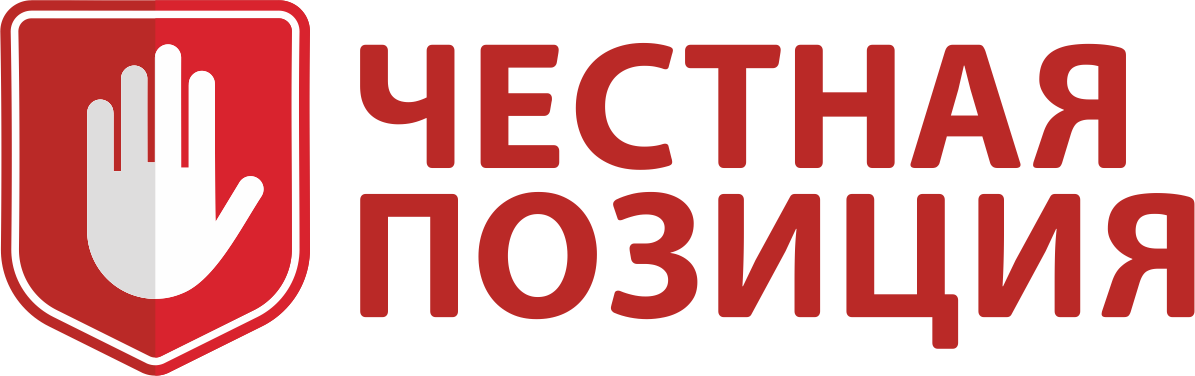 Продолжение следует…
11